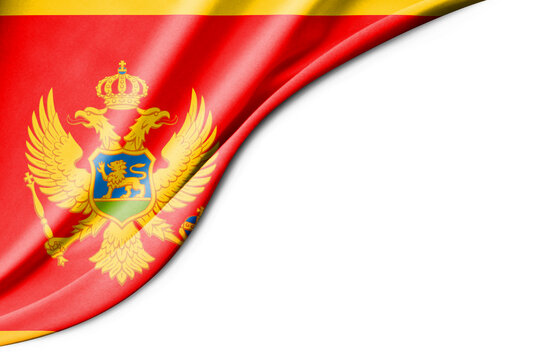 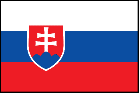 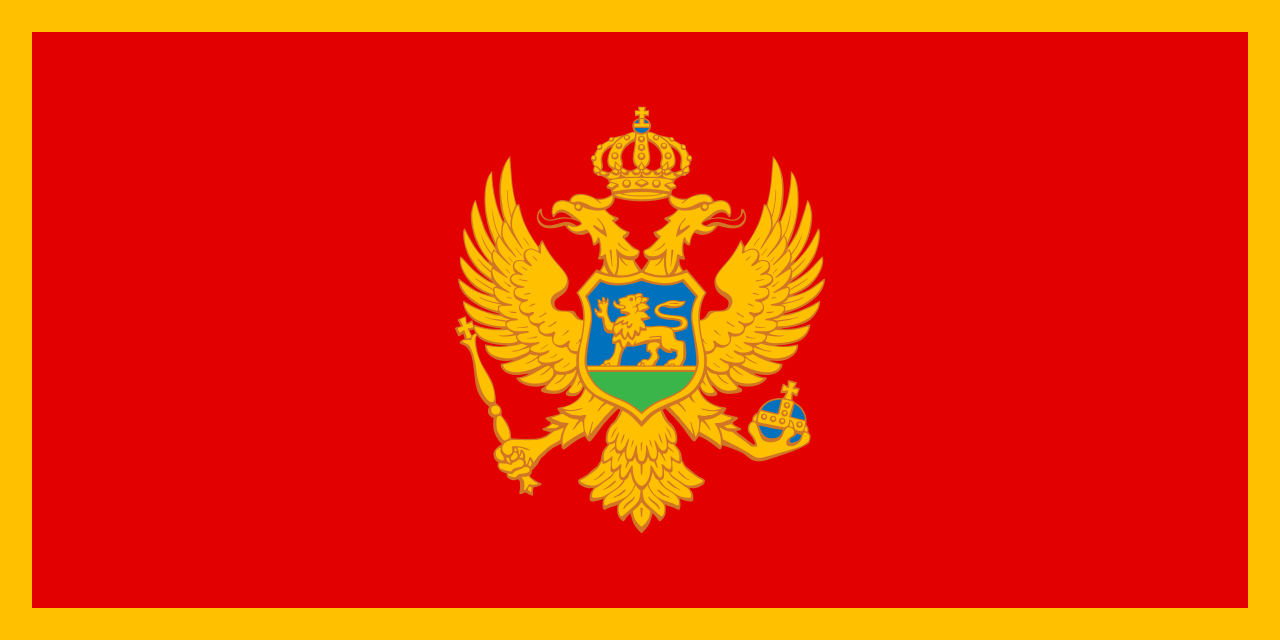 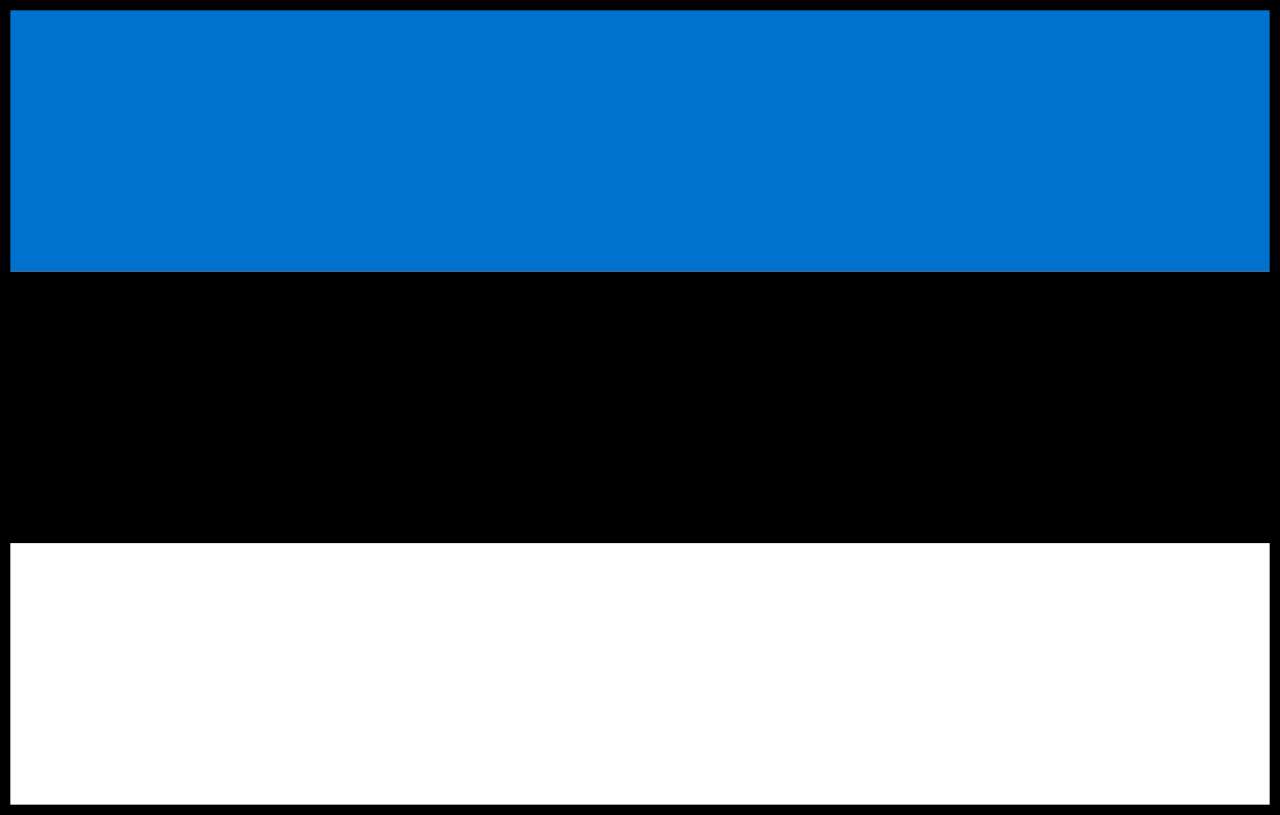 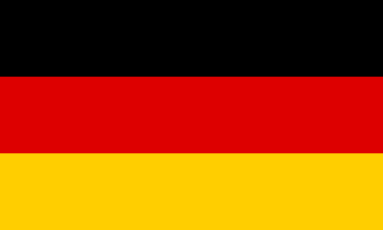 Montenegro towards EU:Labour Force Mobility
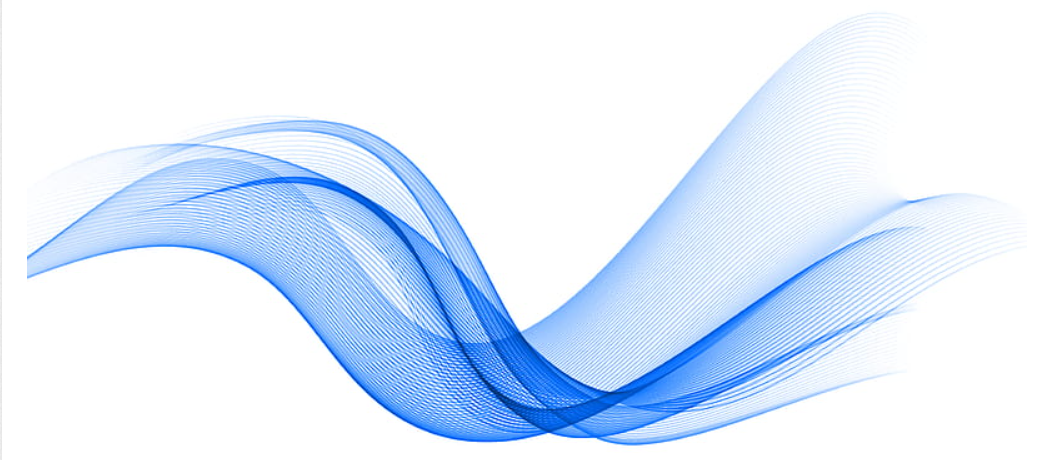 Panel 2: EU Labour Market Today and the Role of
Labour Mobility
Prepared by: Mr Lambert Kleinmann,
 European Commission
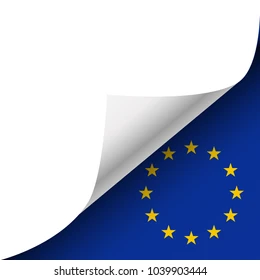 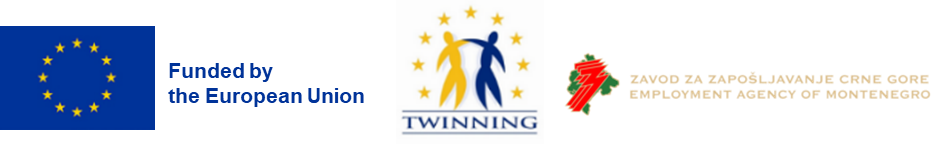 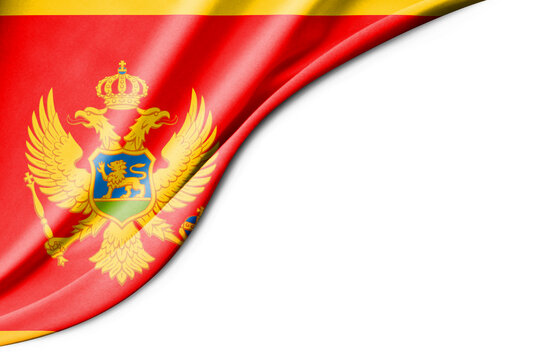 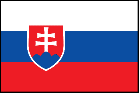 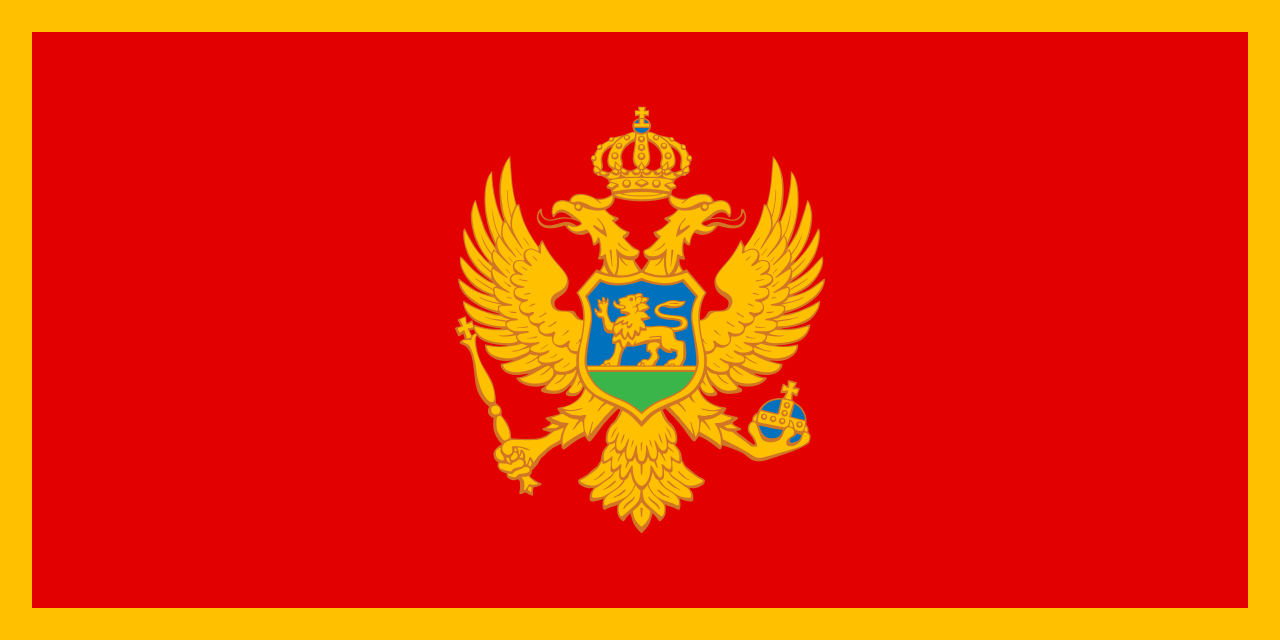 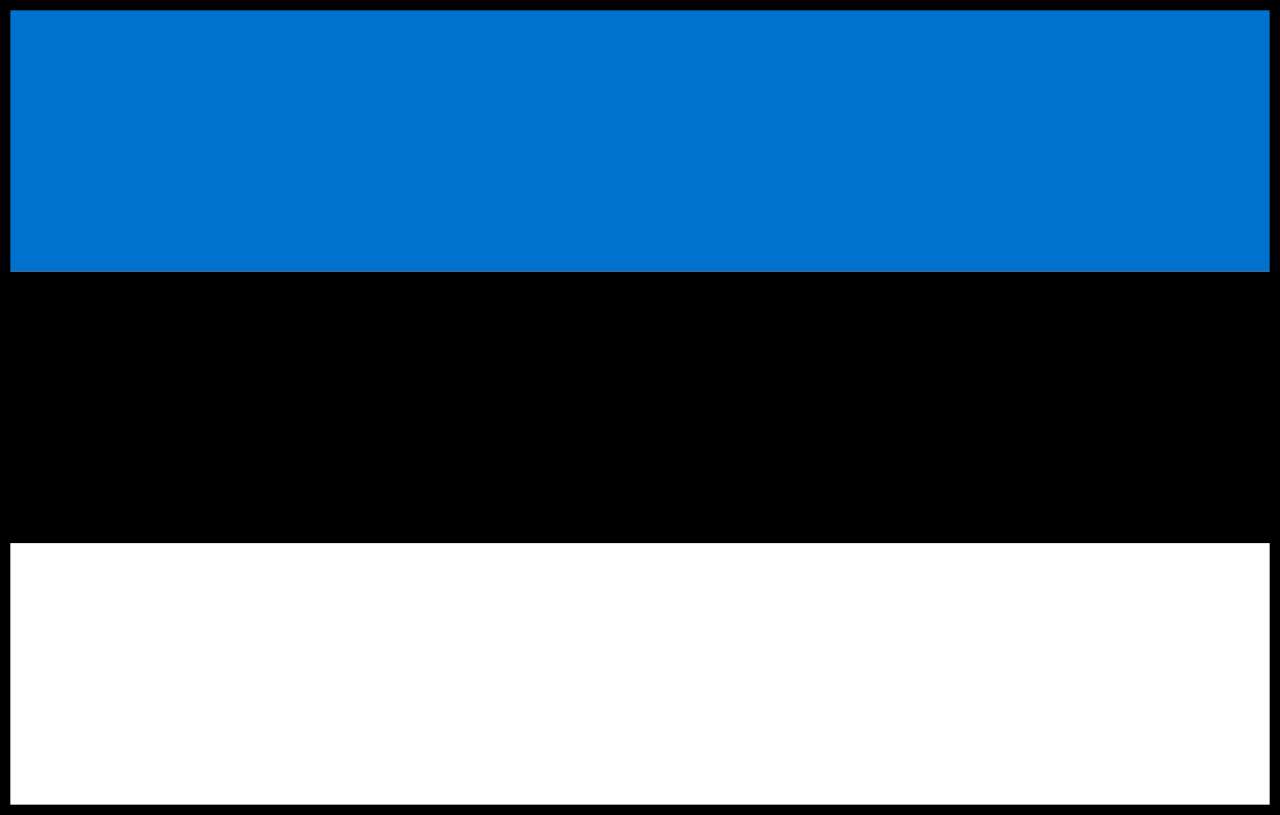 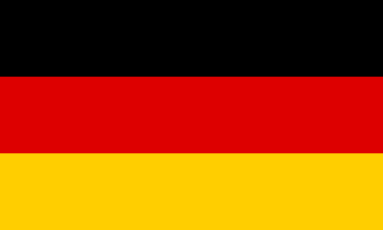 3 mega trends lead to severe shortages on the EU labour market
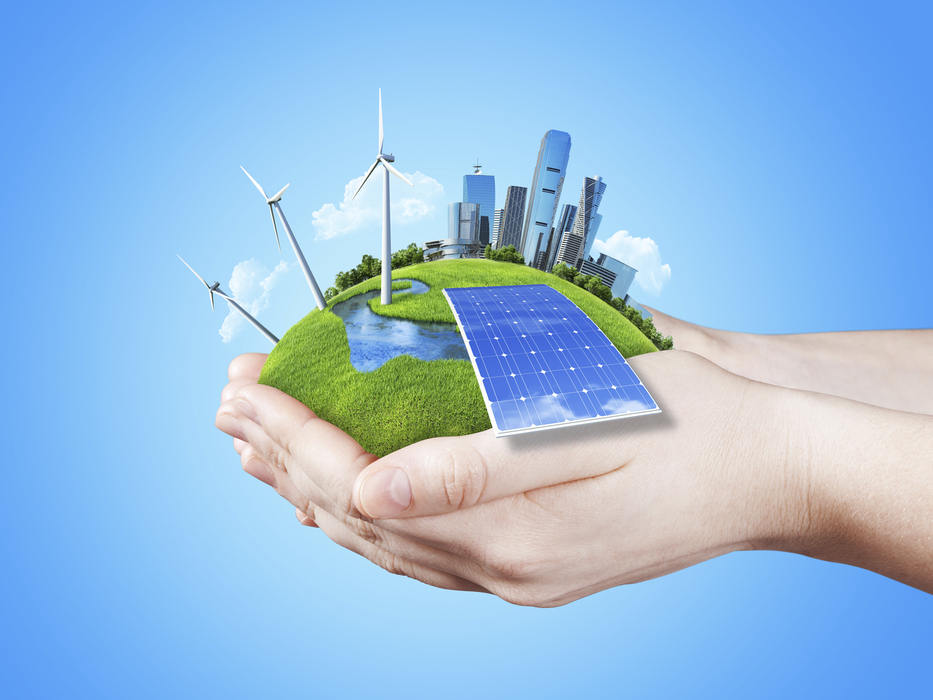 Demographic Change
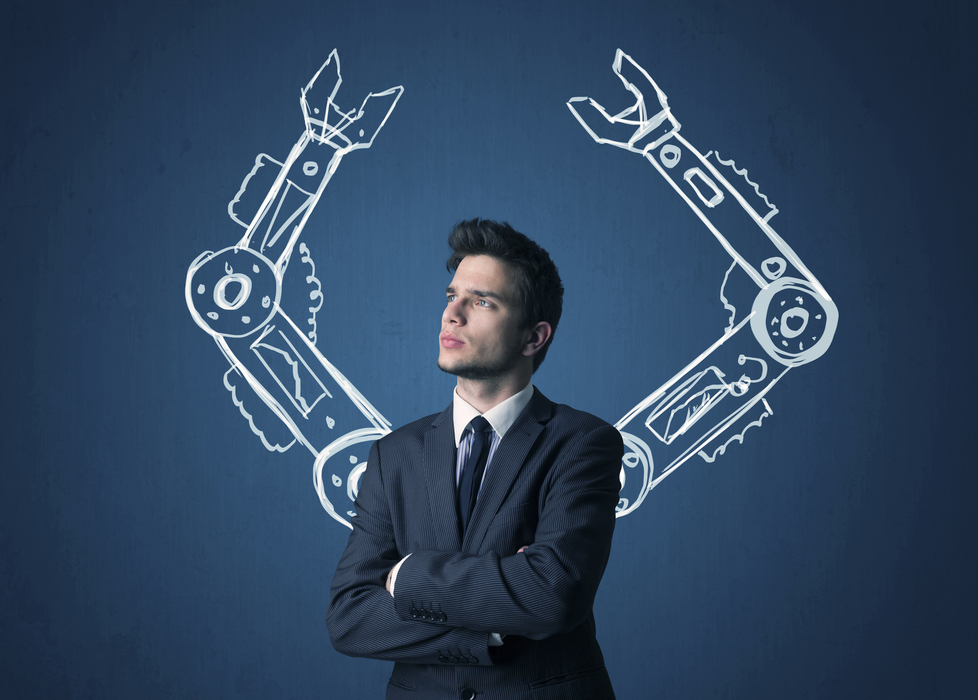 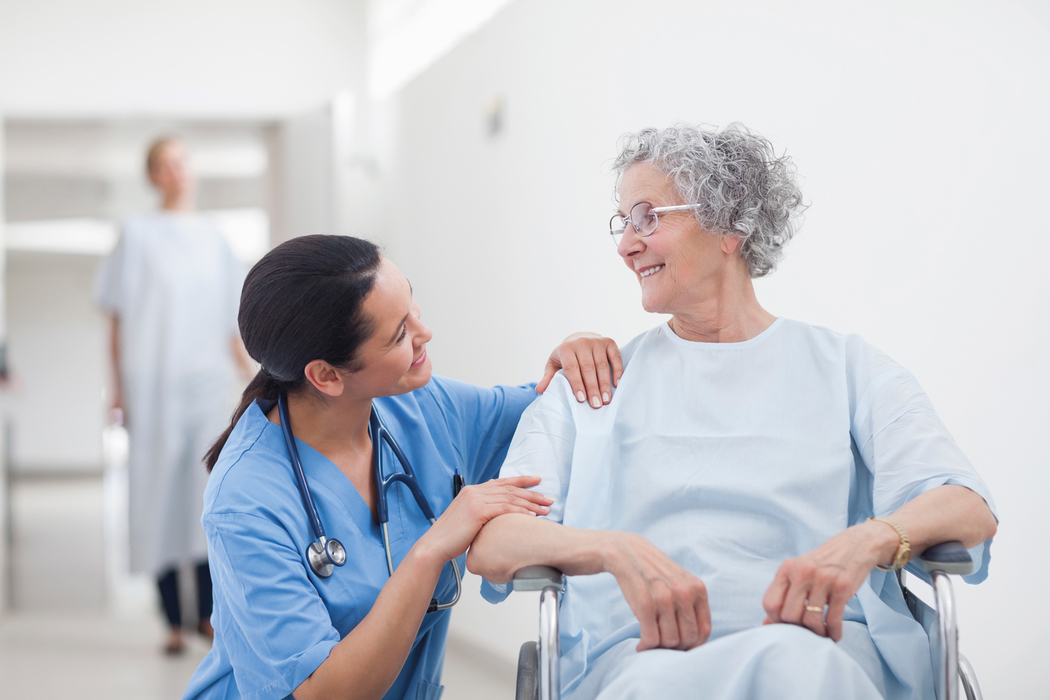 Digital Transformation
Ecological Transformation
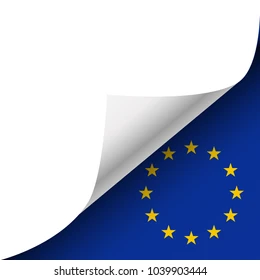 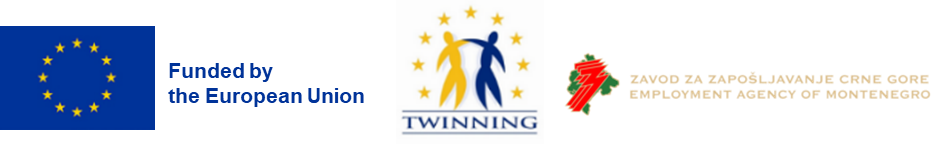 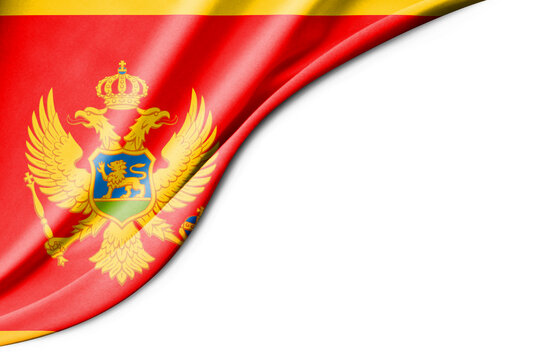 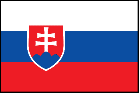 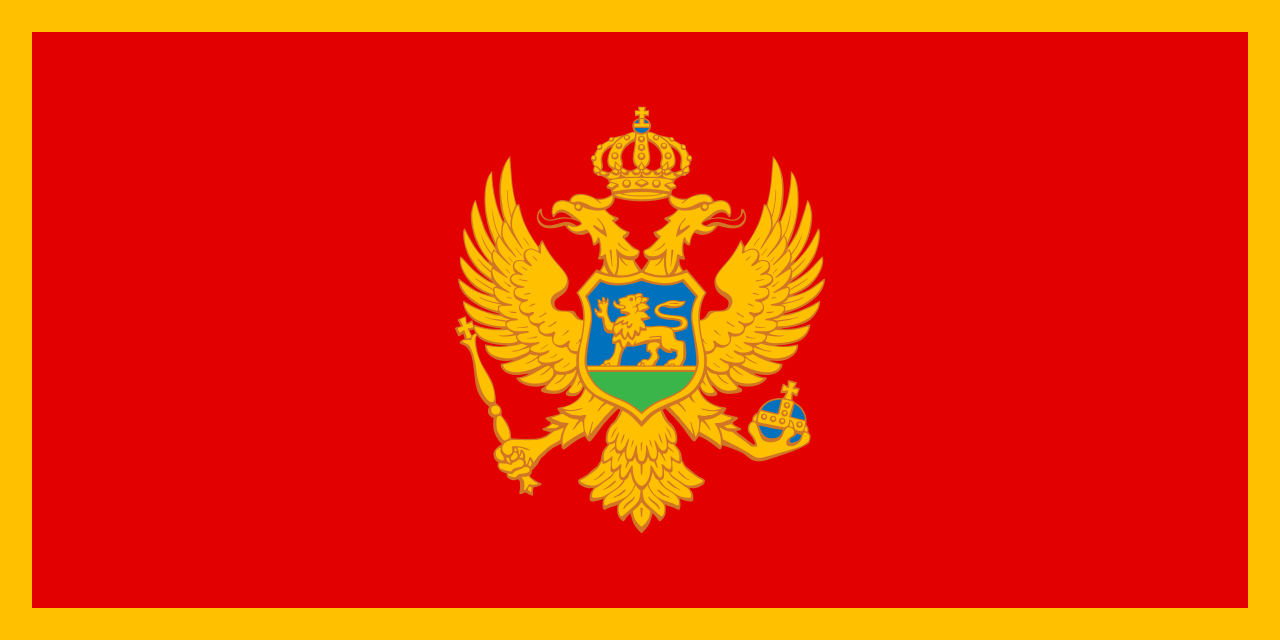 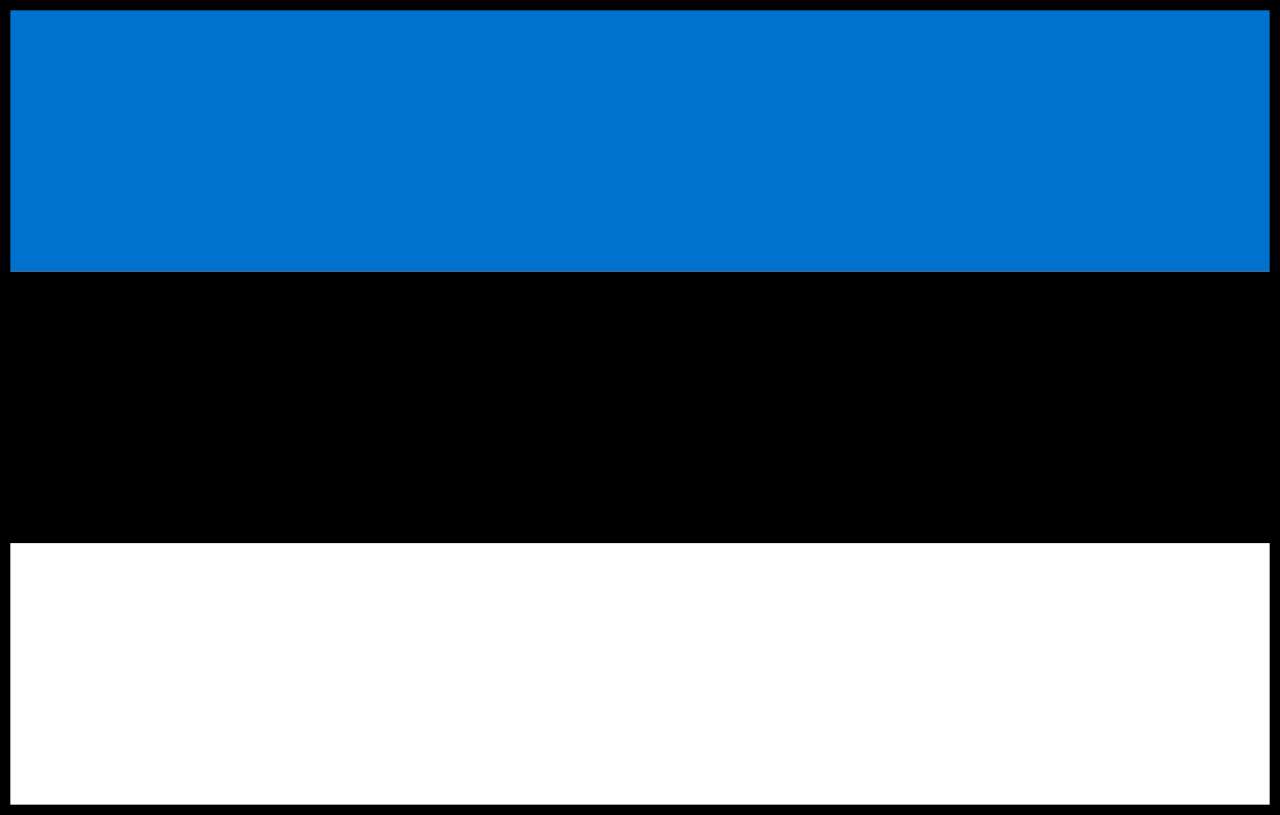 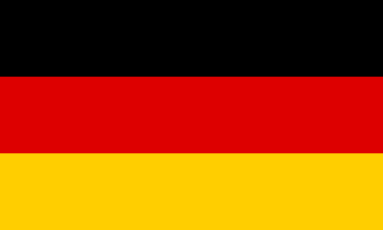 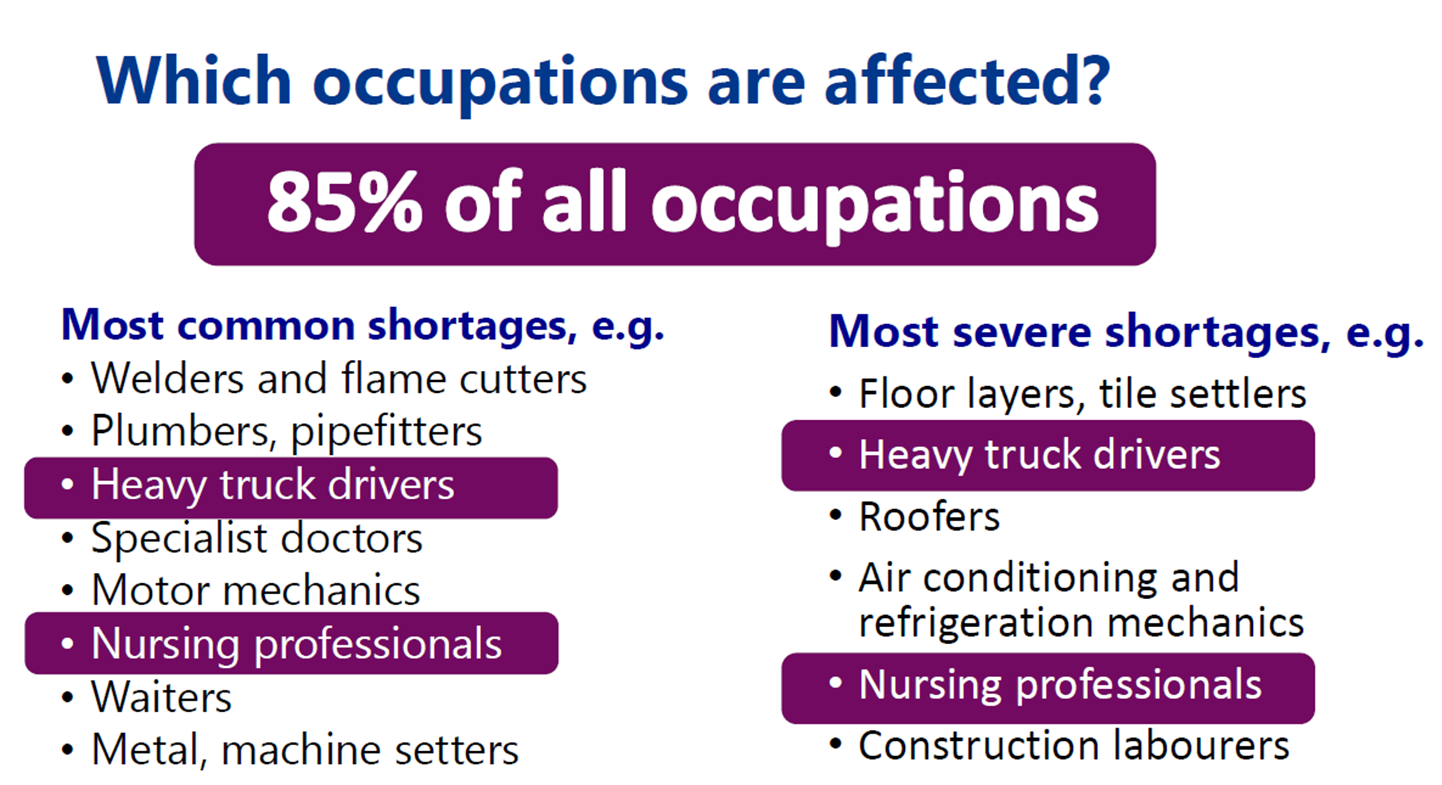 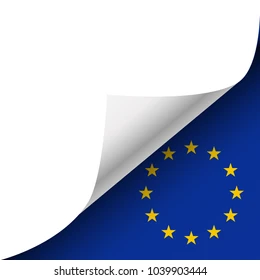 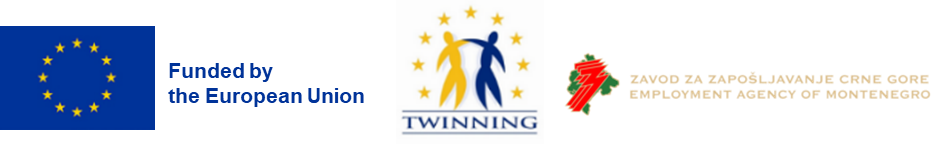 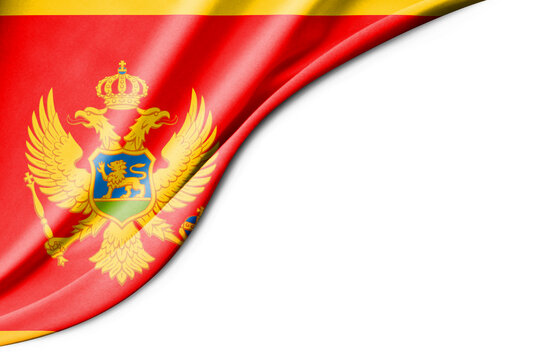 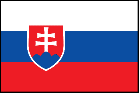 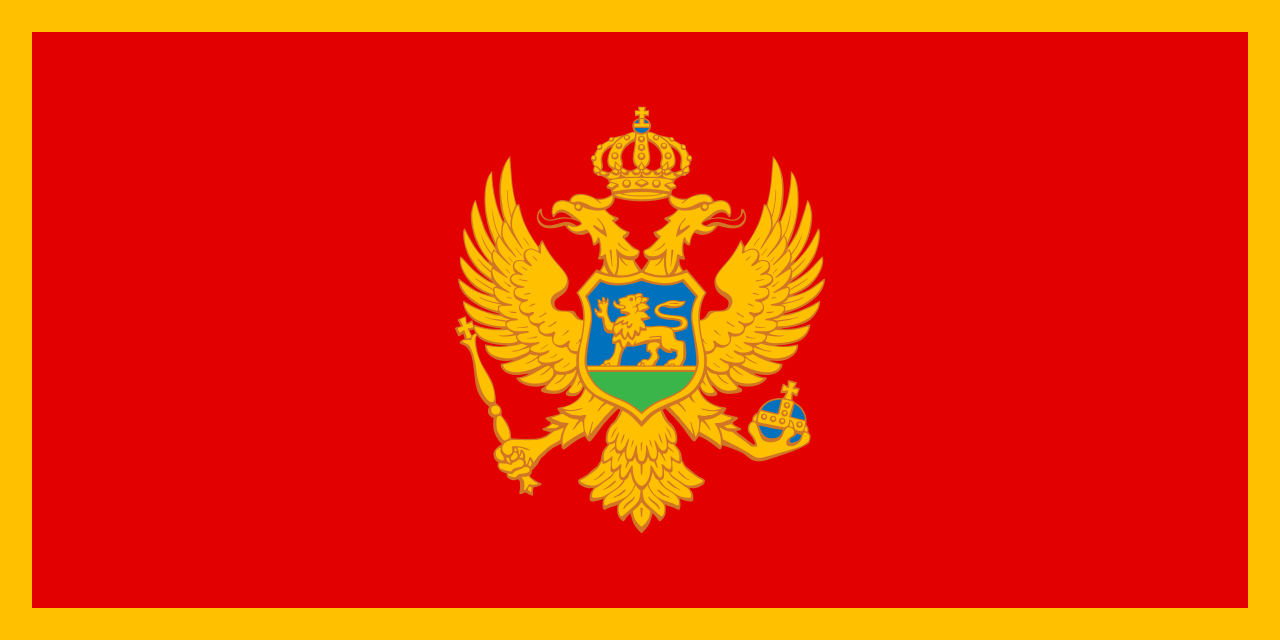 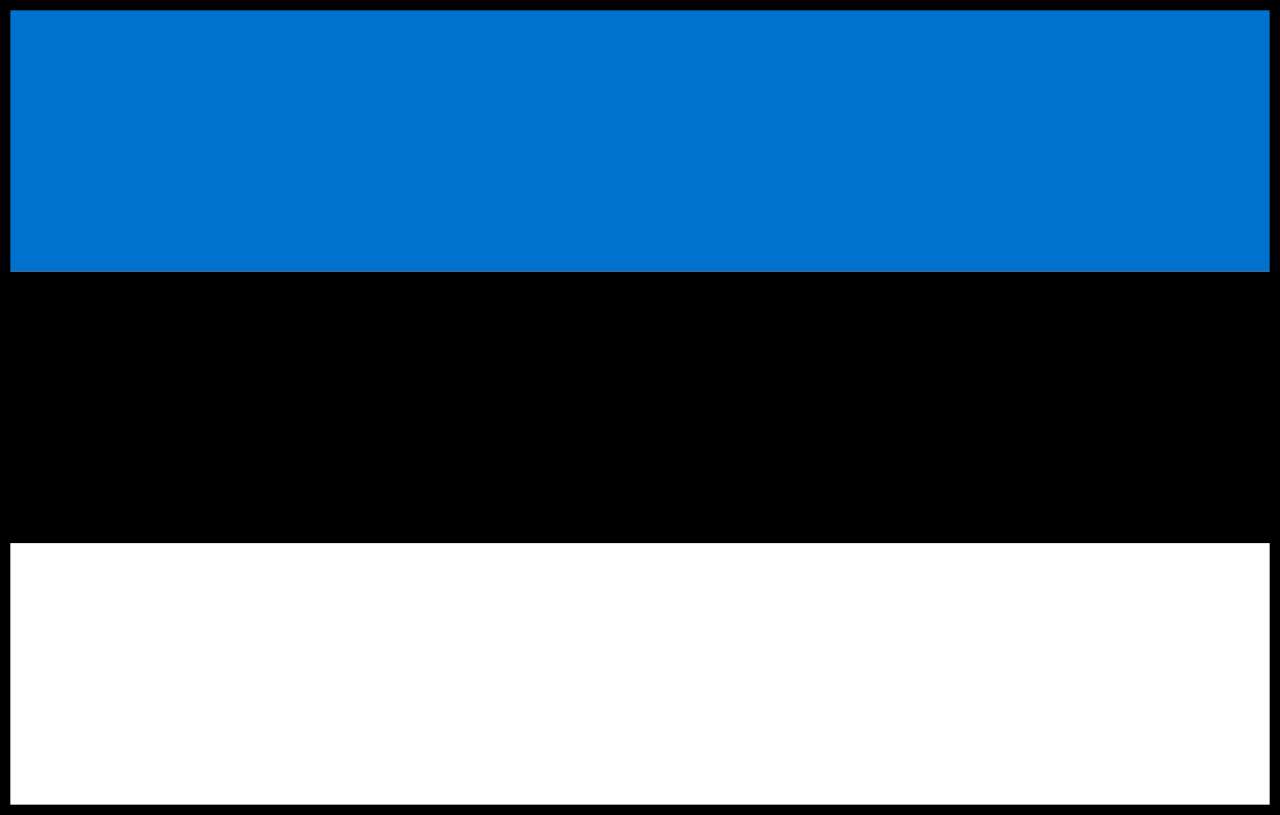 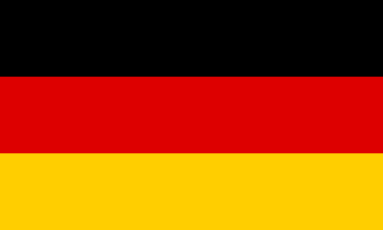 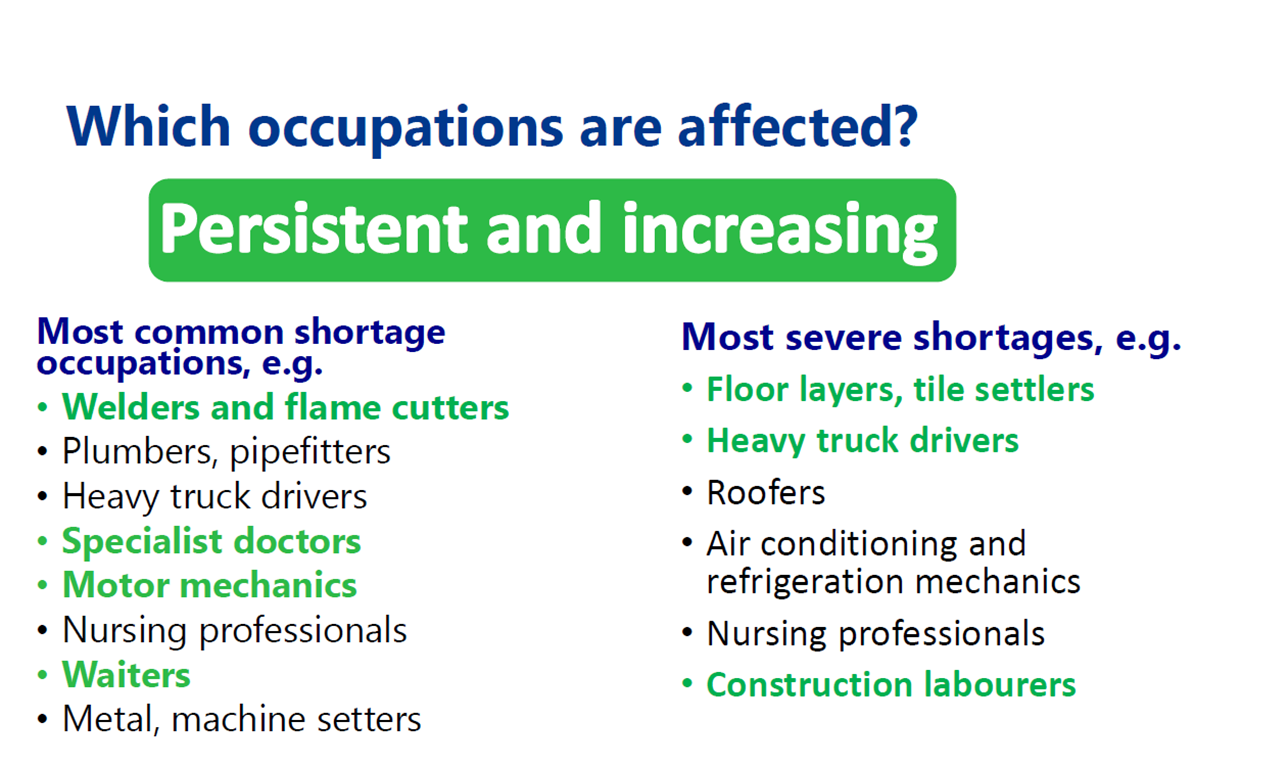 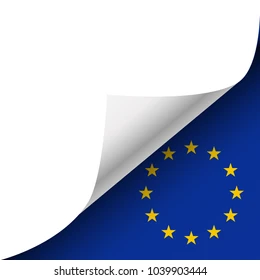 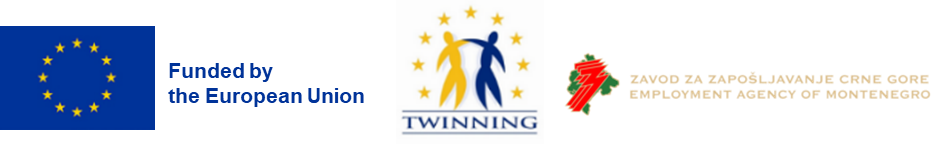 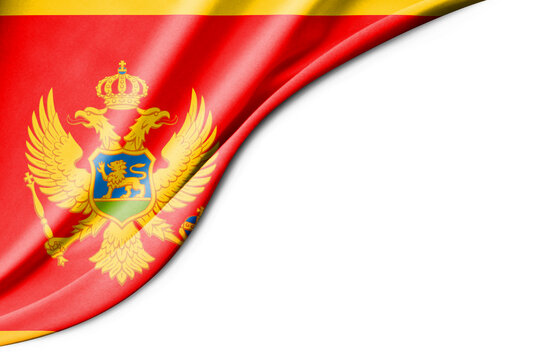 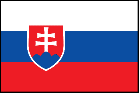 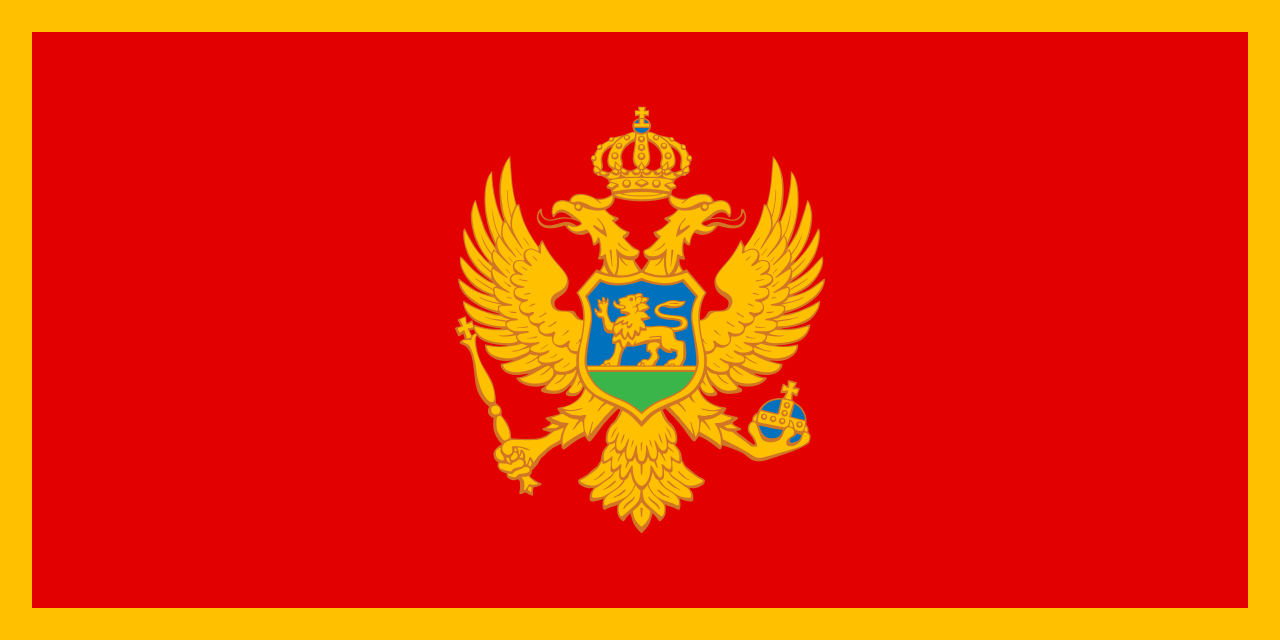 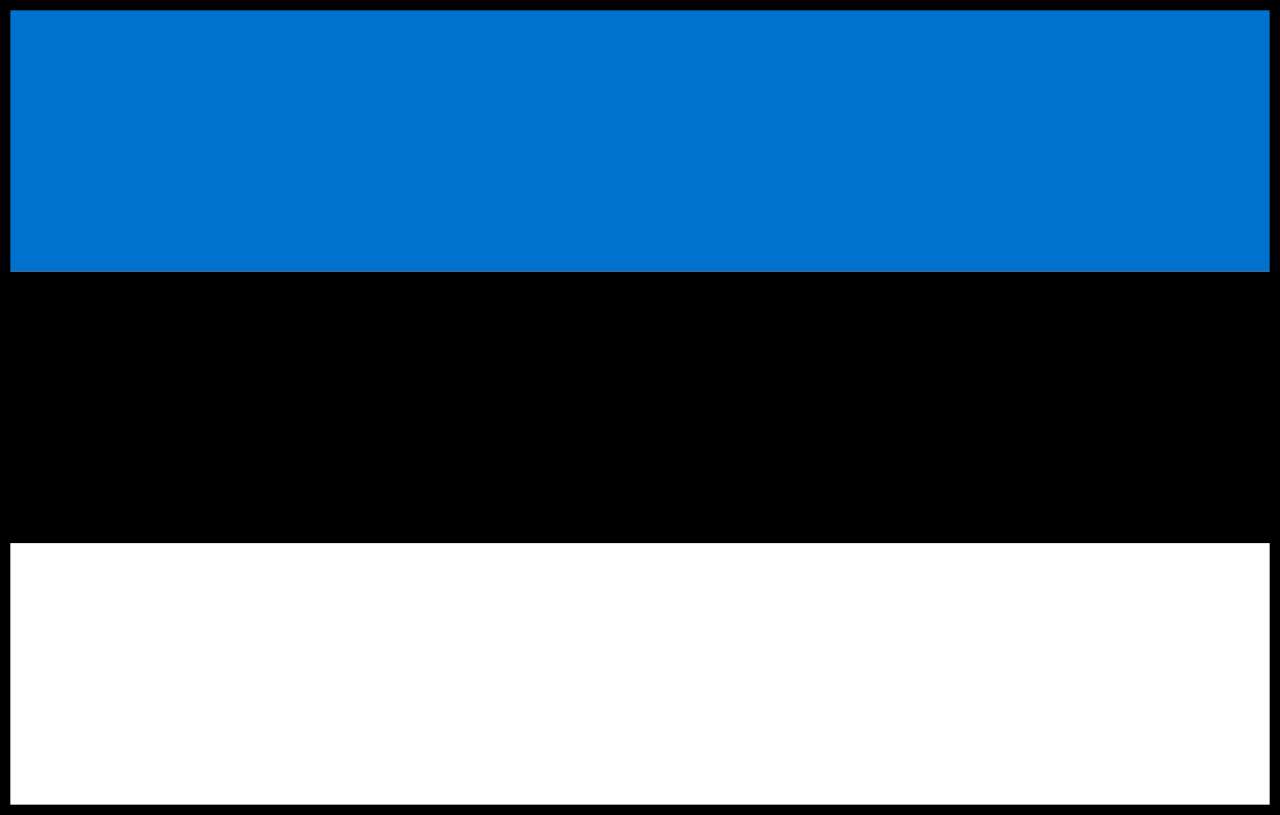 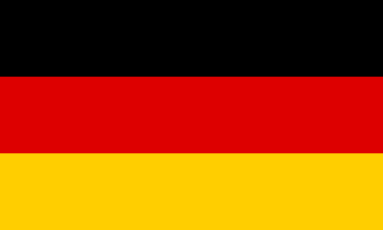 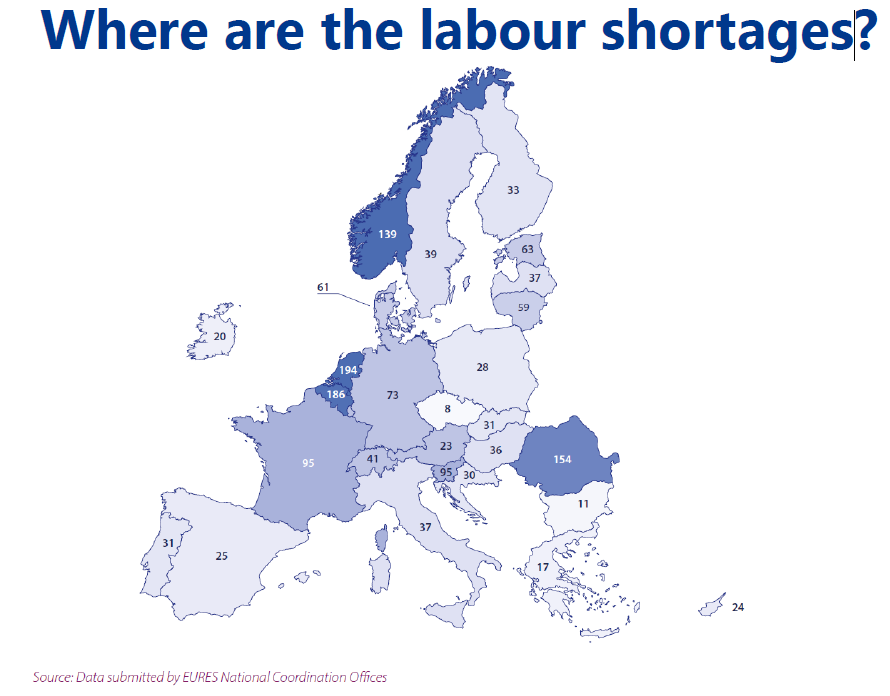 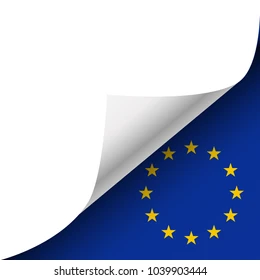 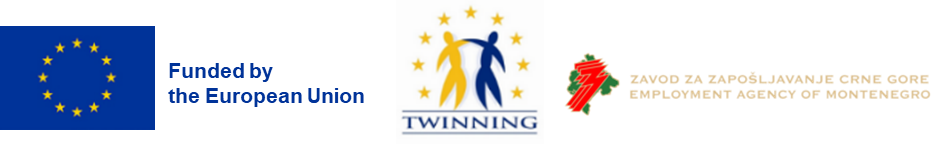 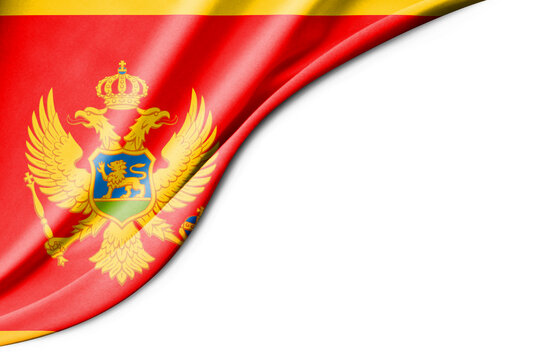 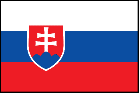 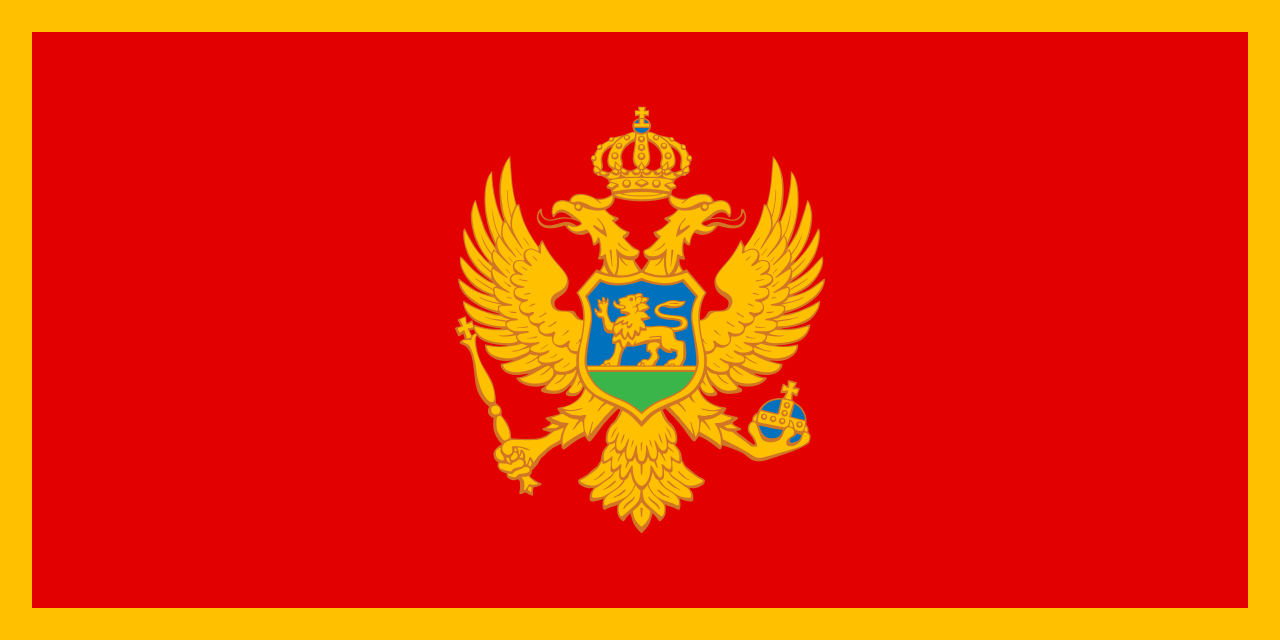 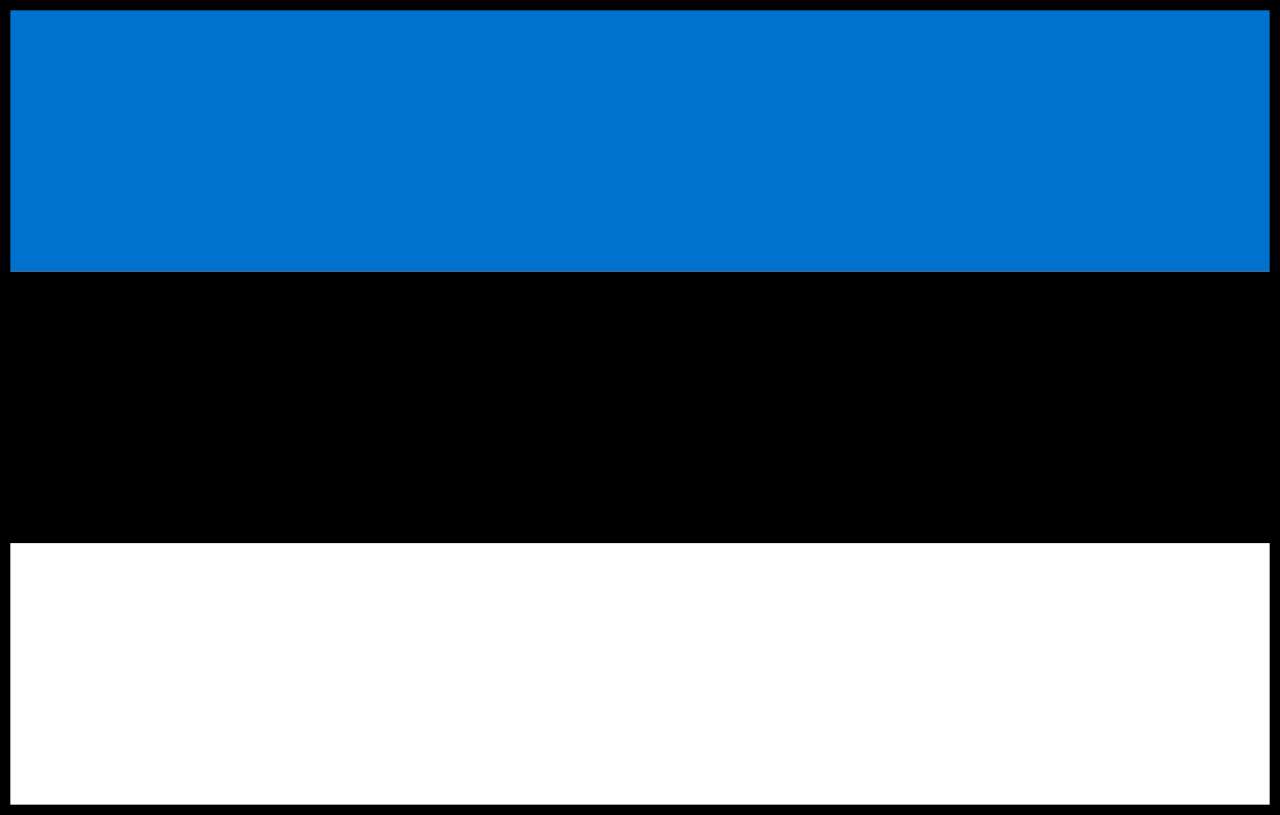 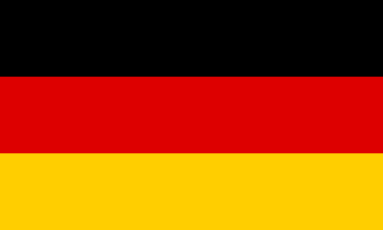 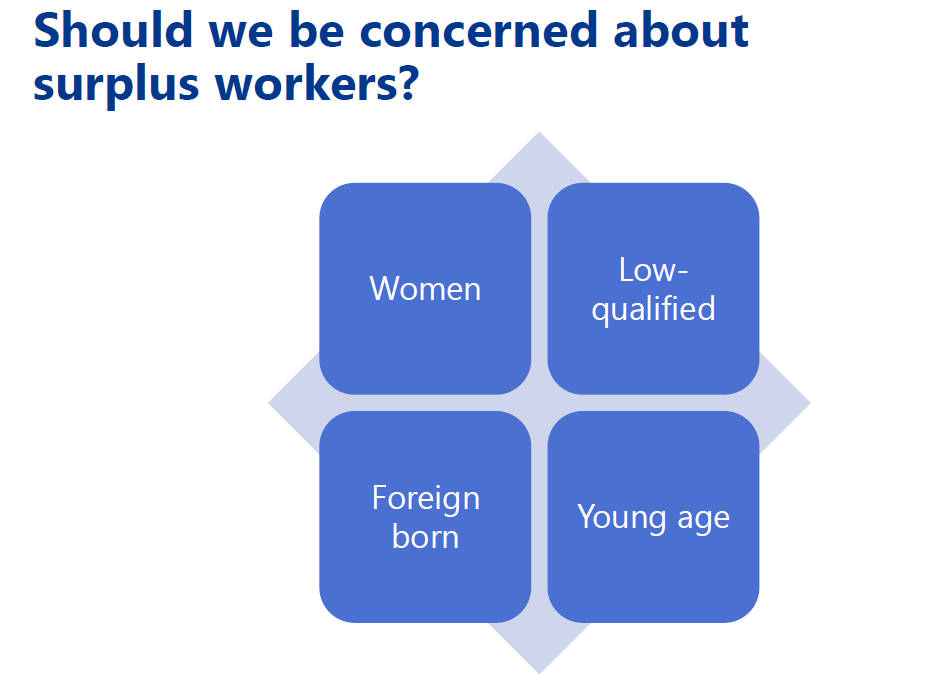 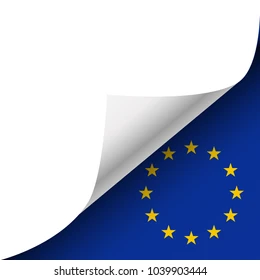 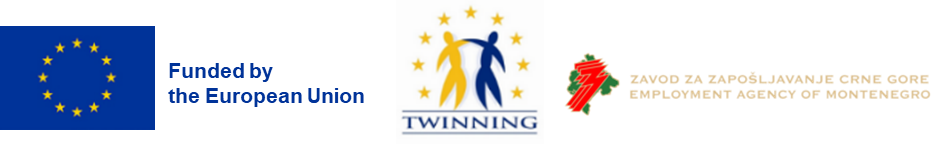 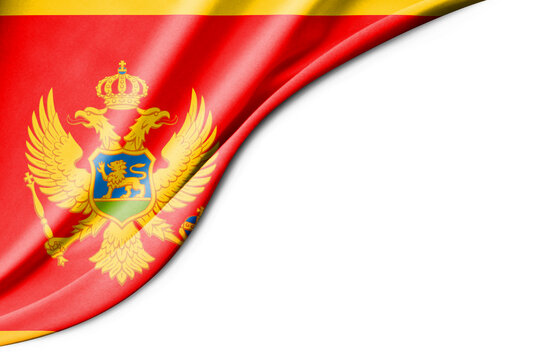 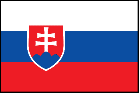 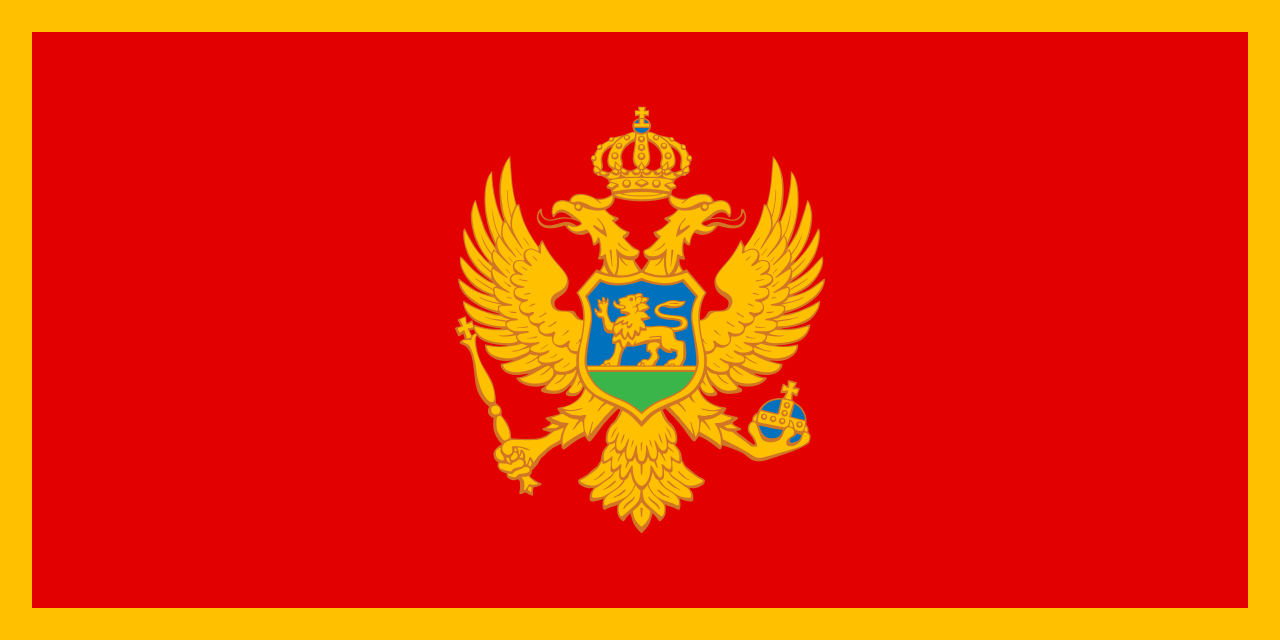 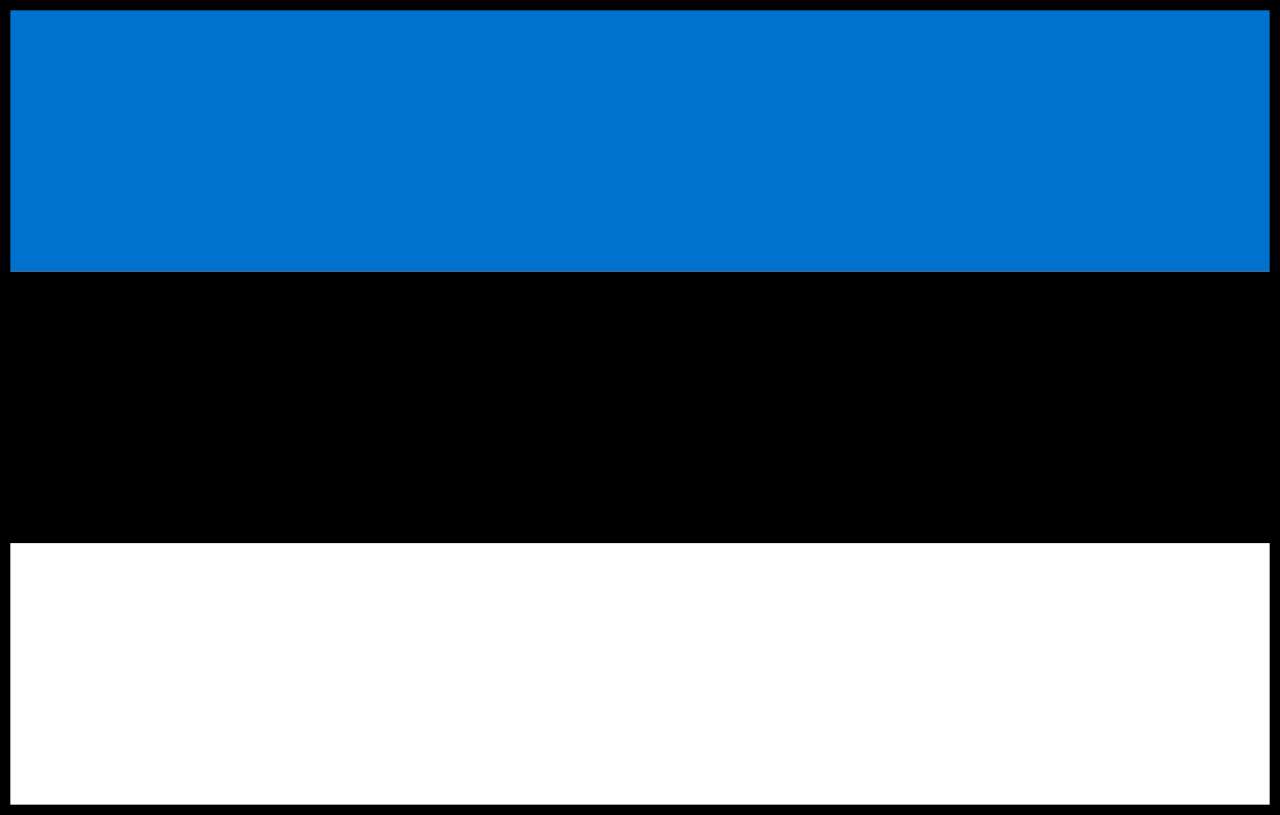 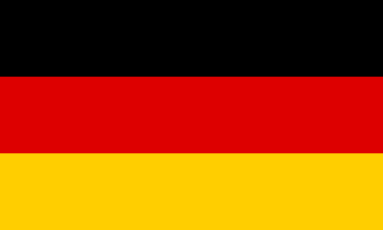 Labour and skills shortages can be countreacted through a joint action plan
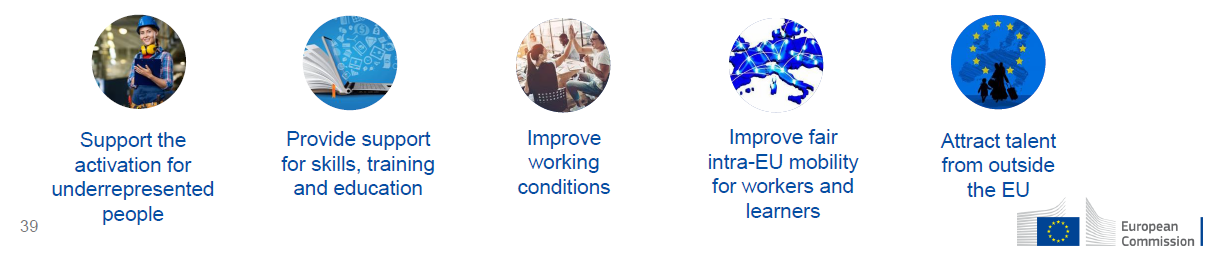 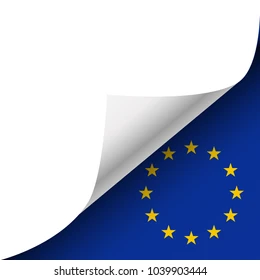 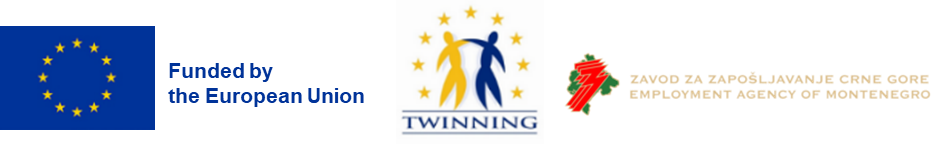 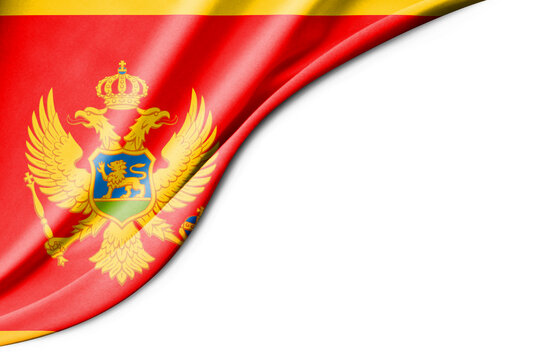 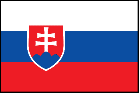 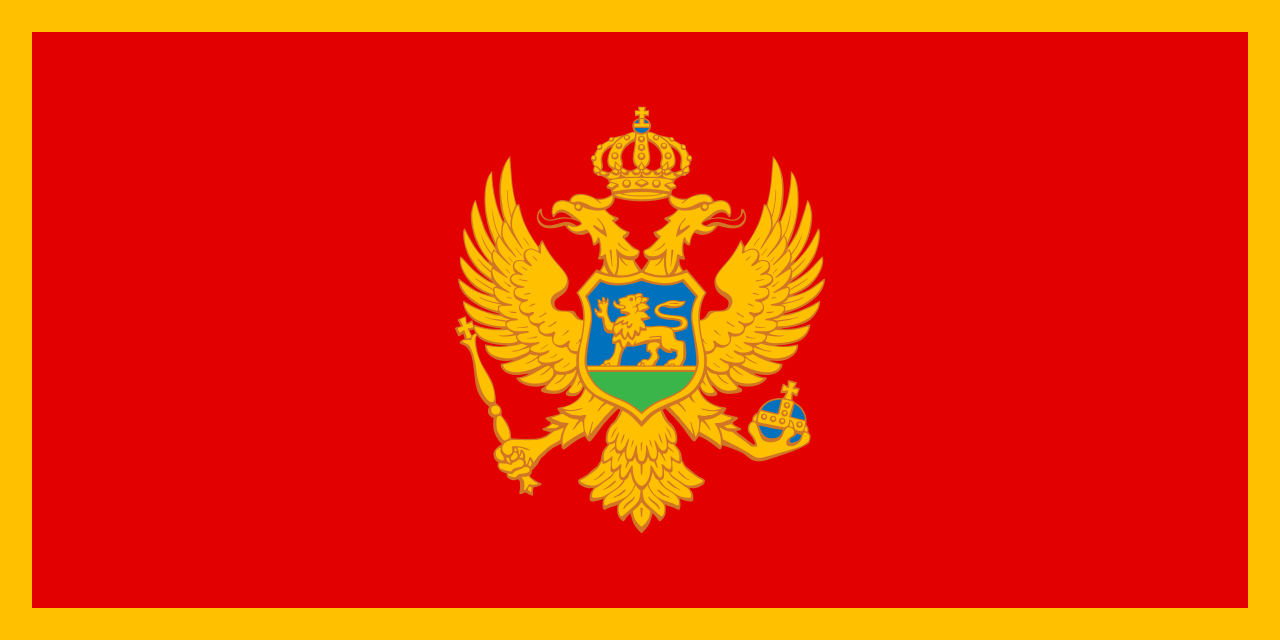 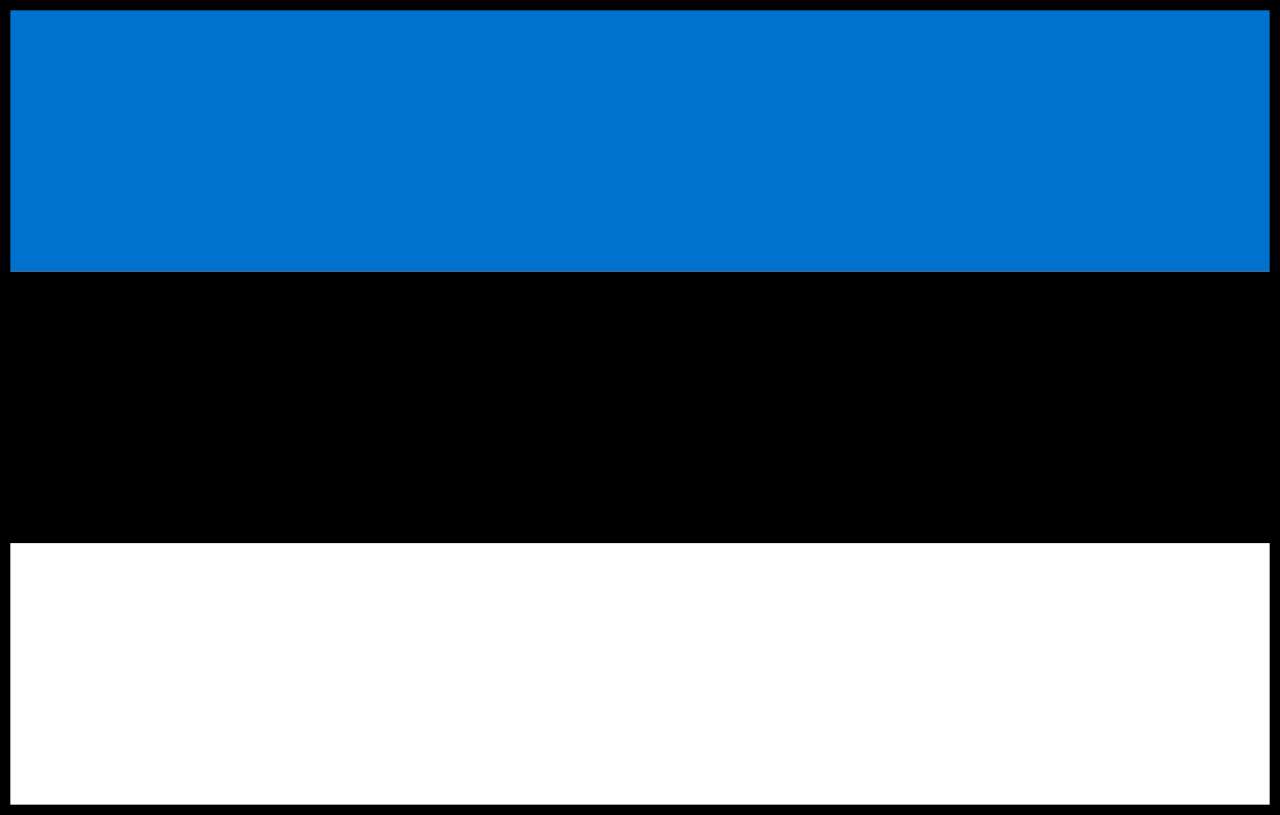 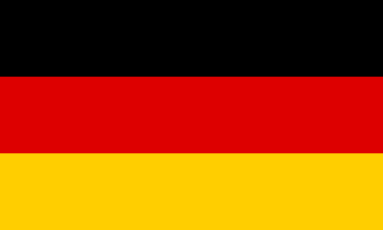 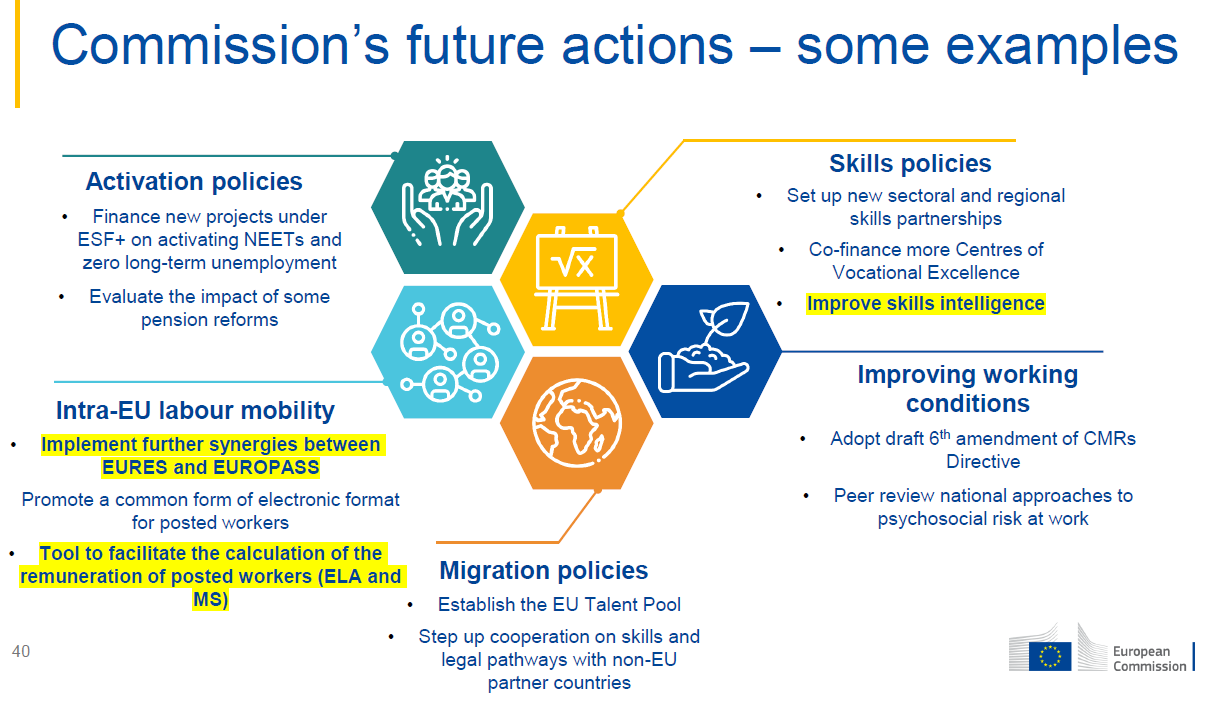 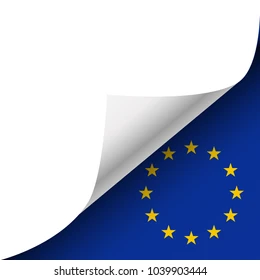 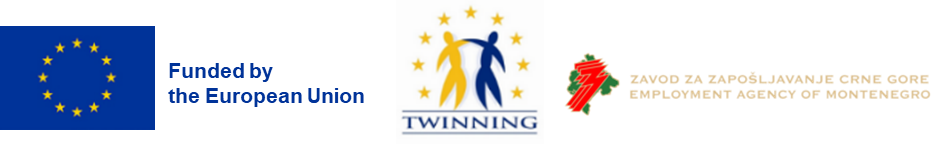 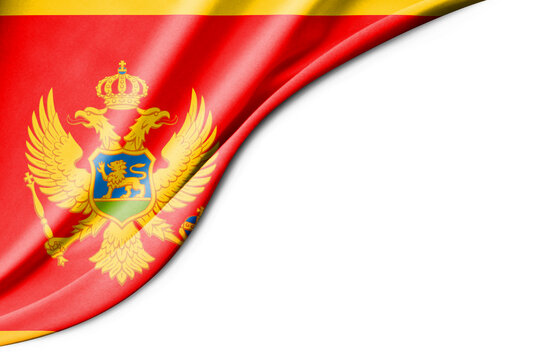 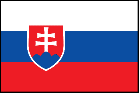 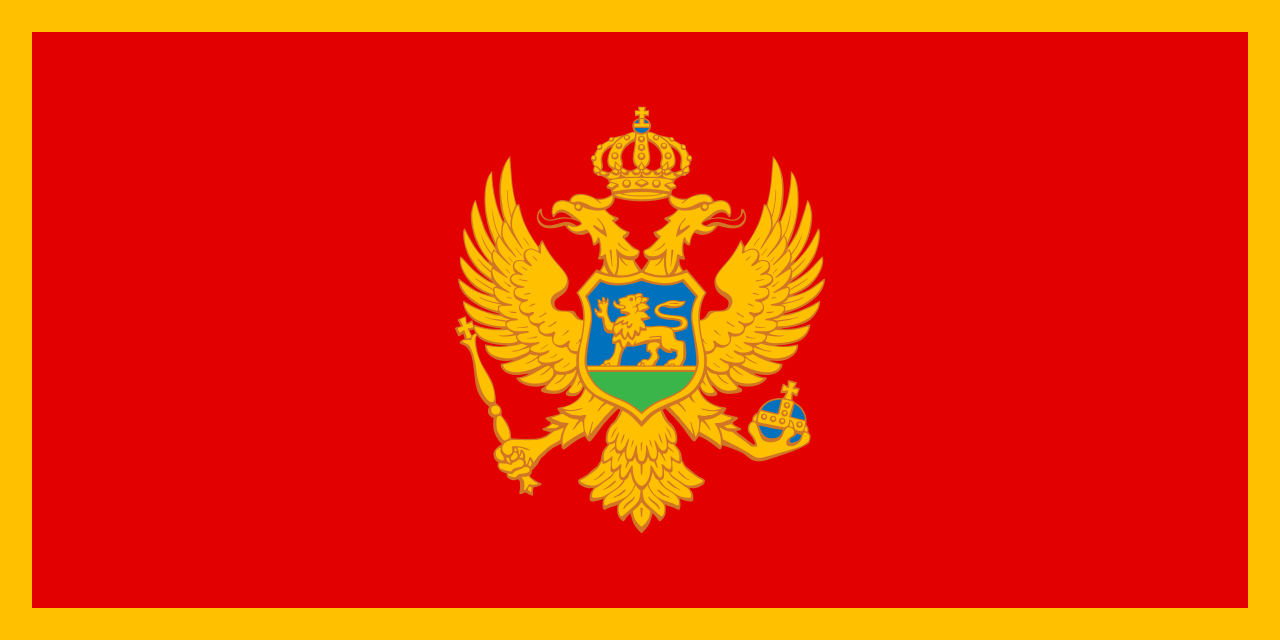 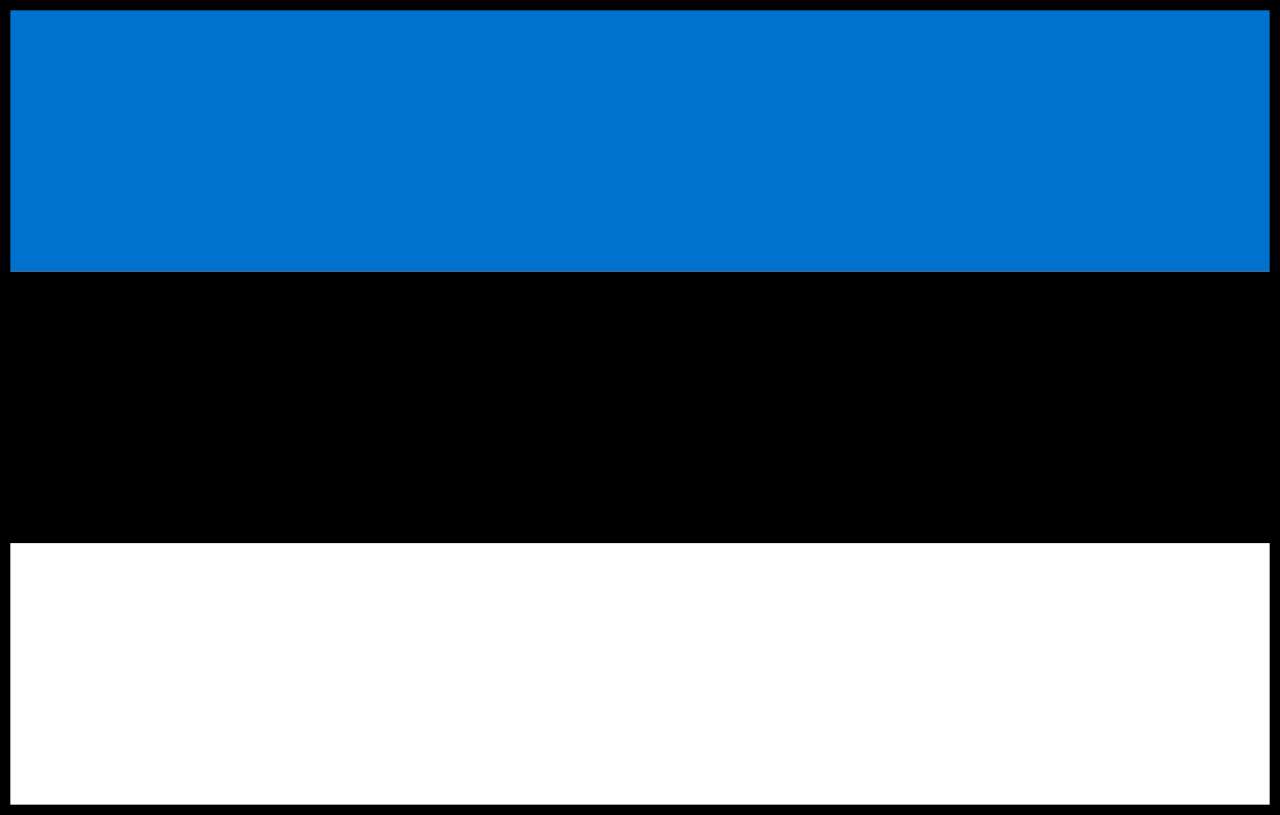 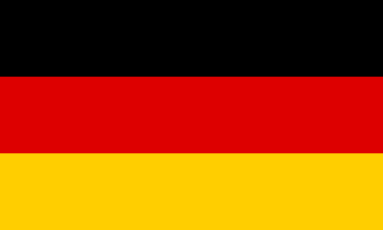 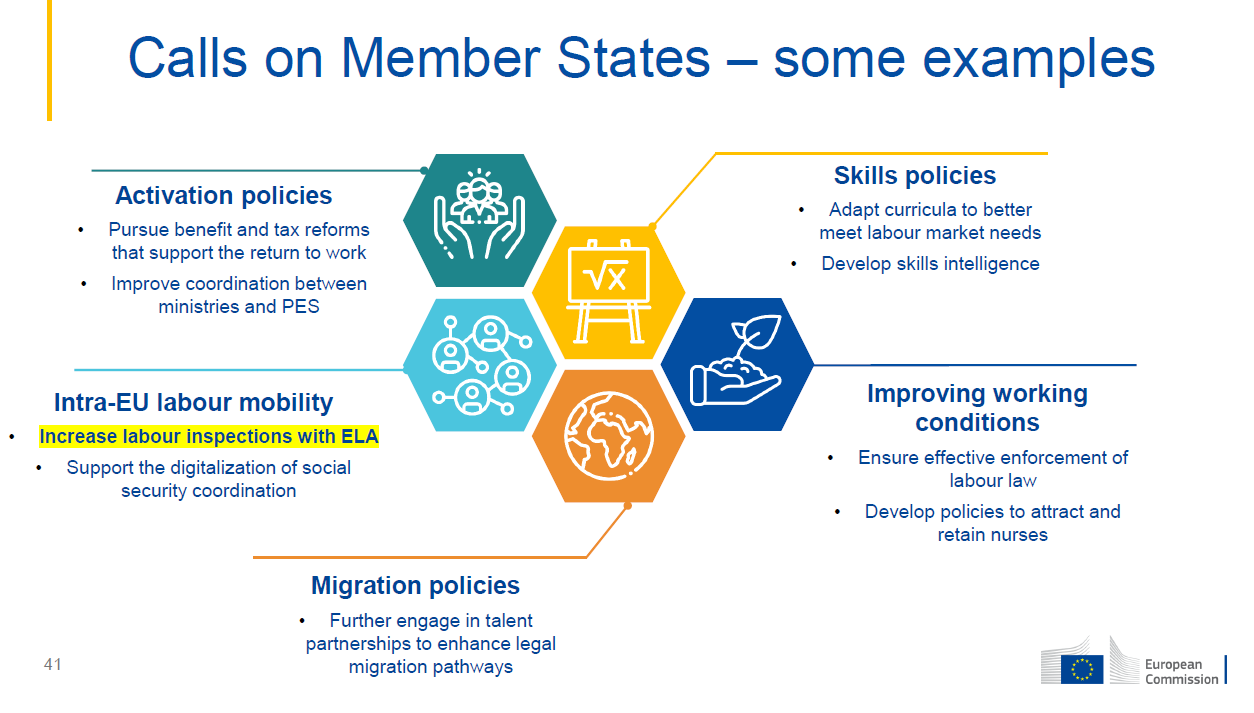 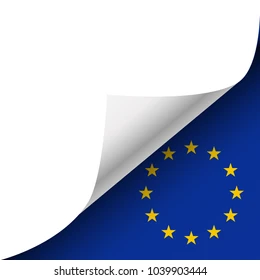 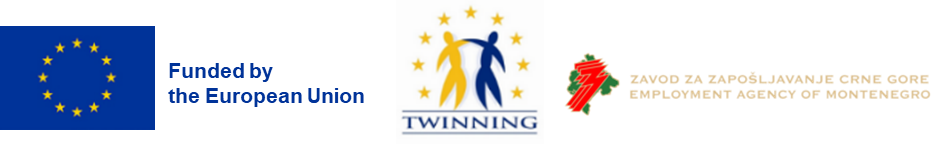 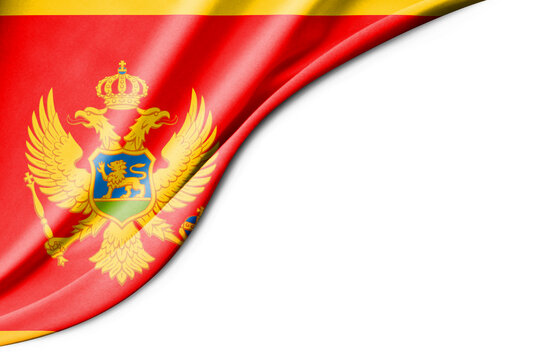 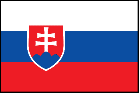 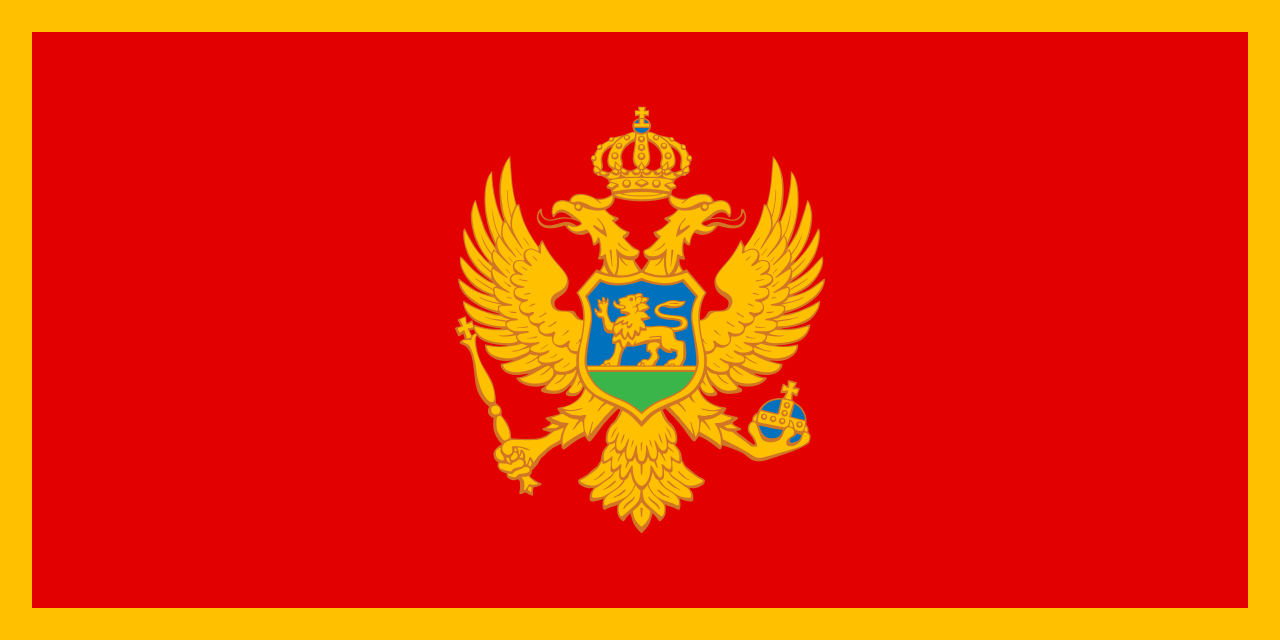 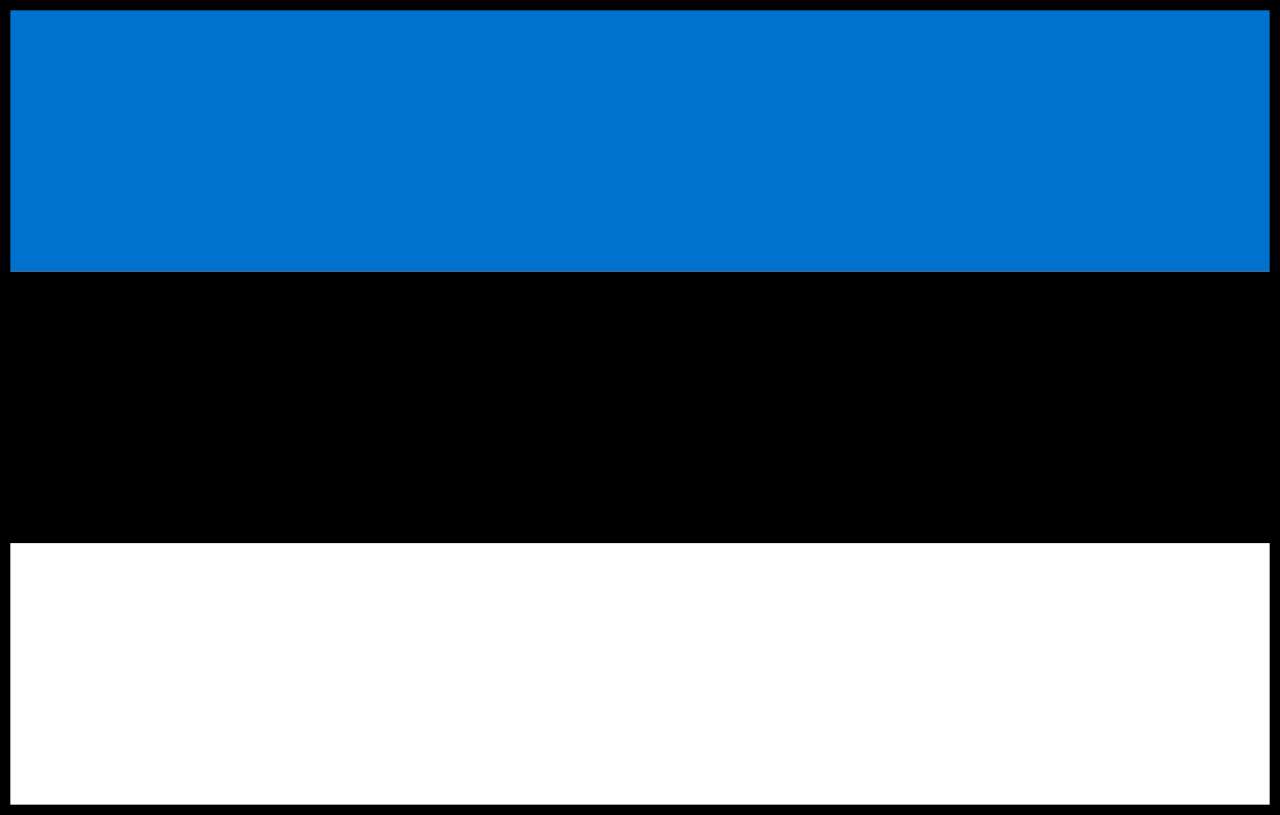 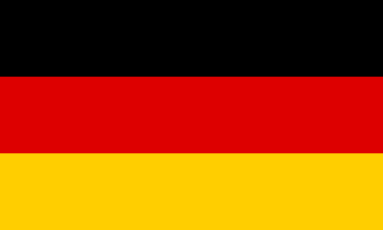 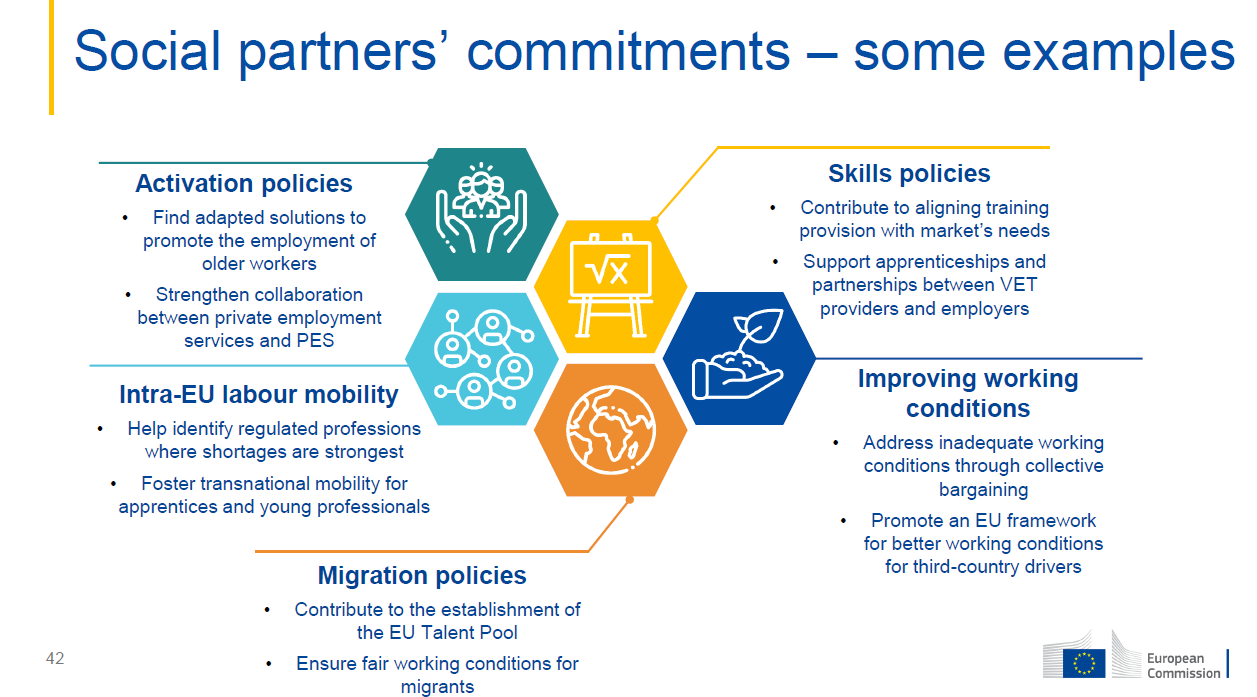 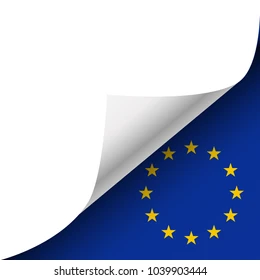 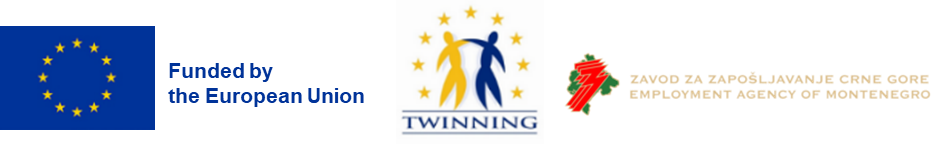 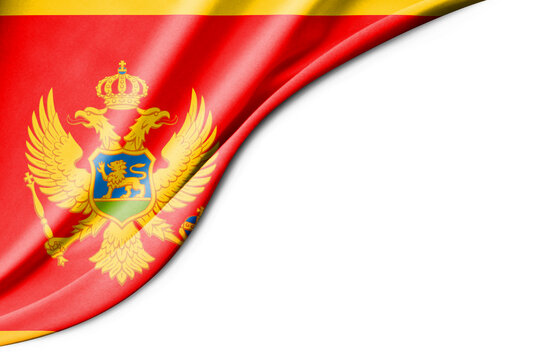 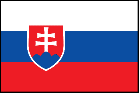 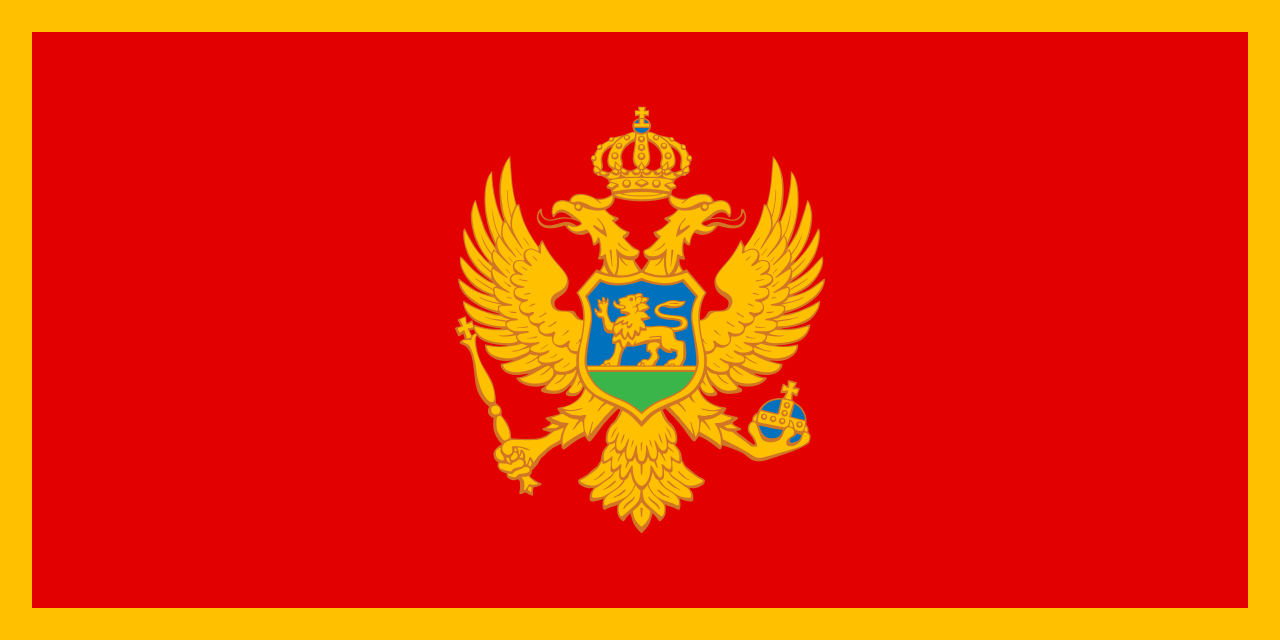 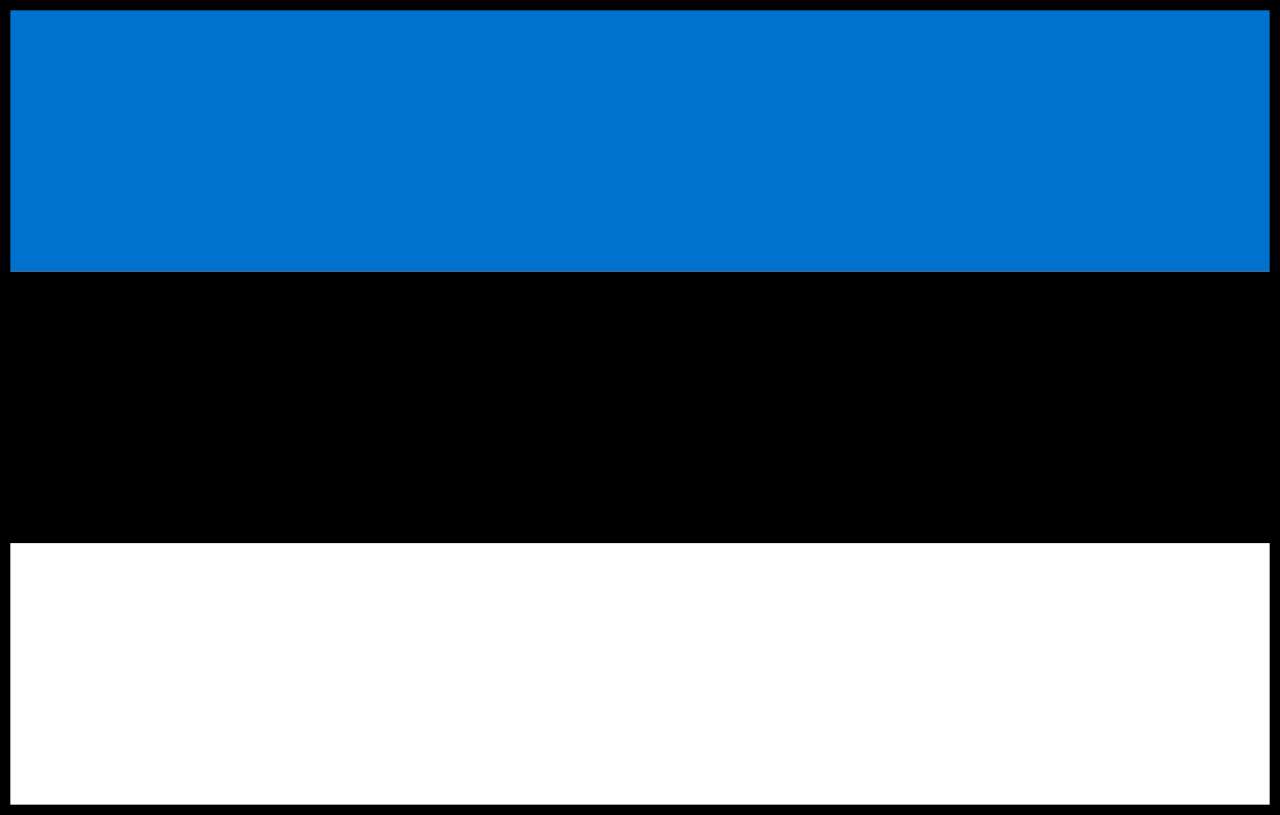 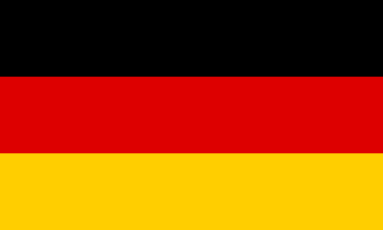 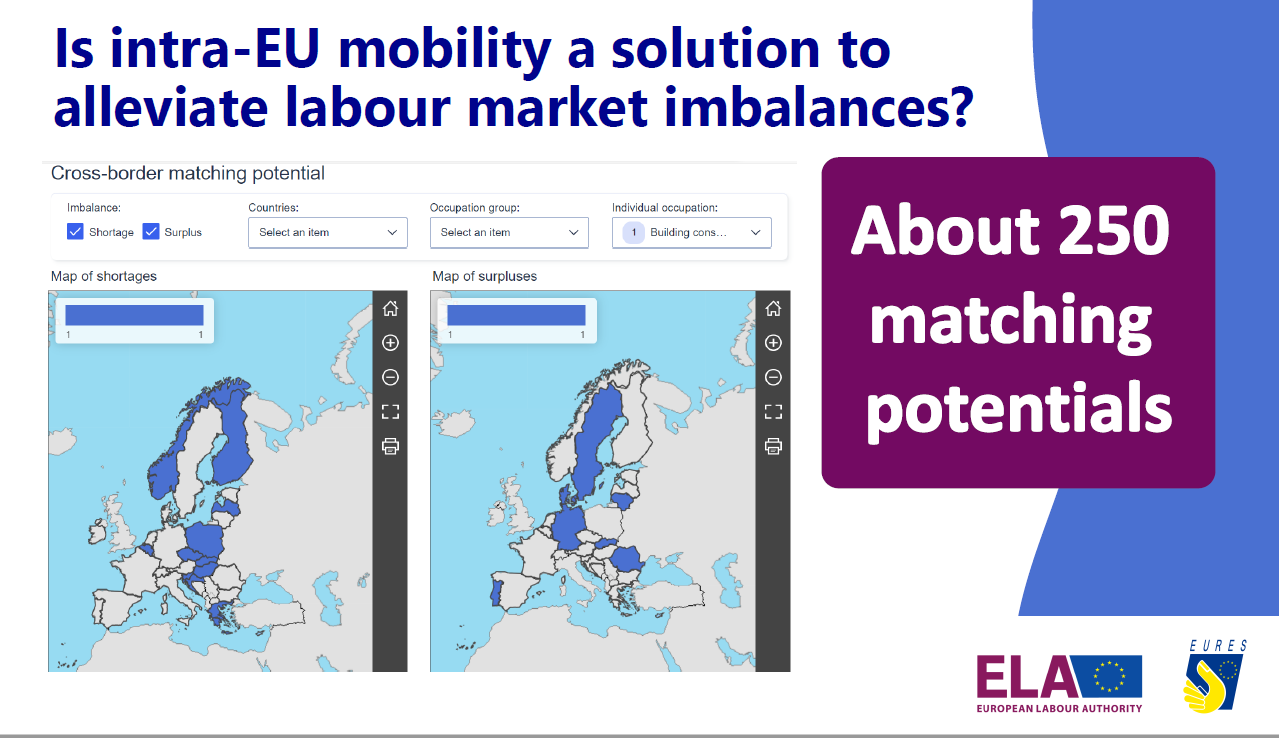 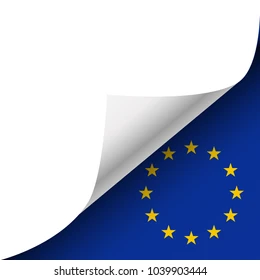 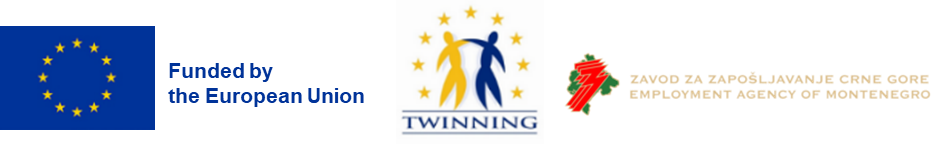 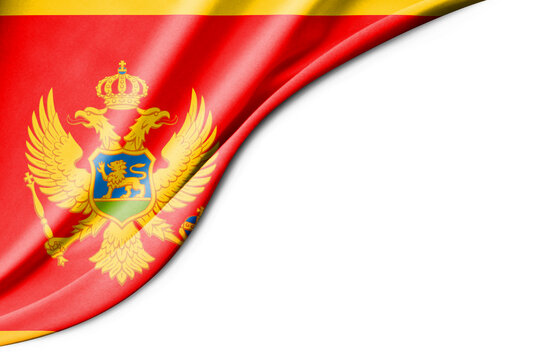 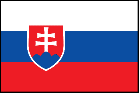 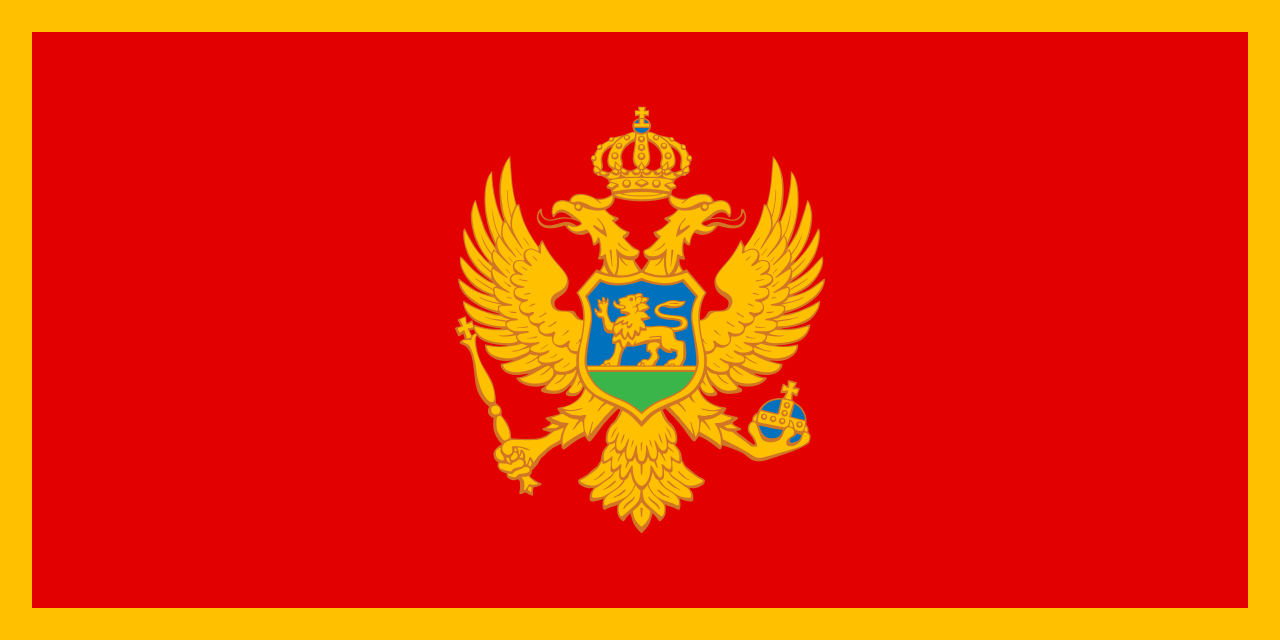 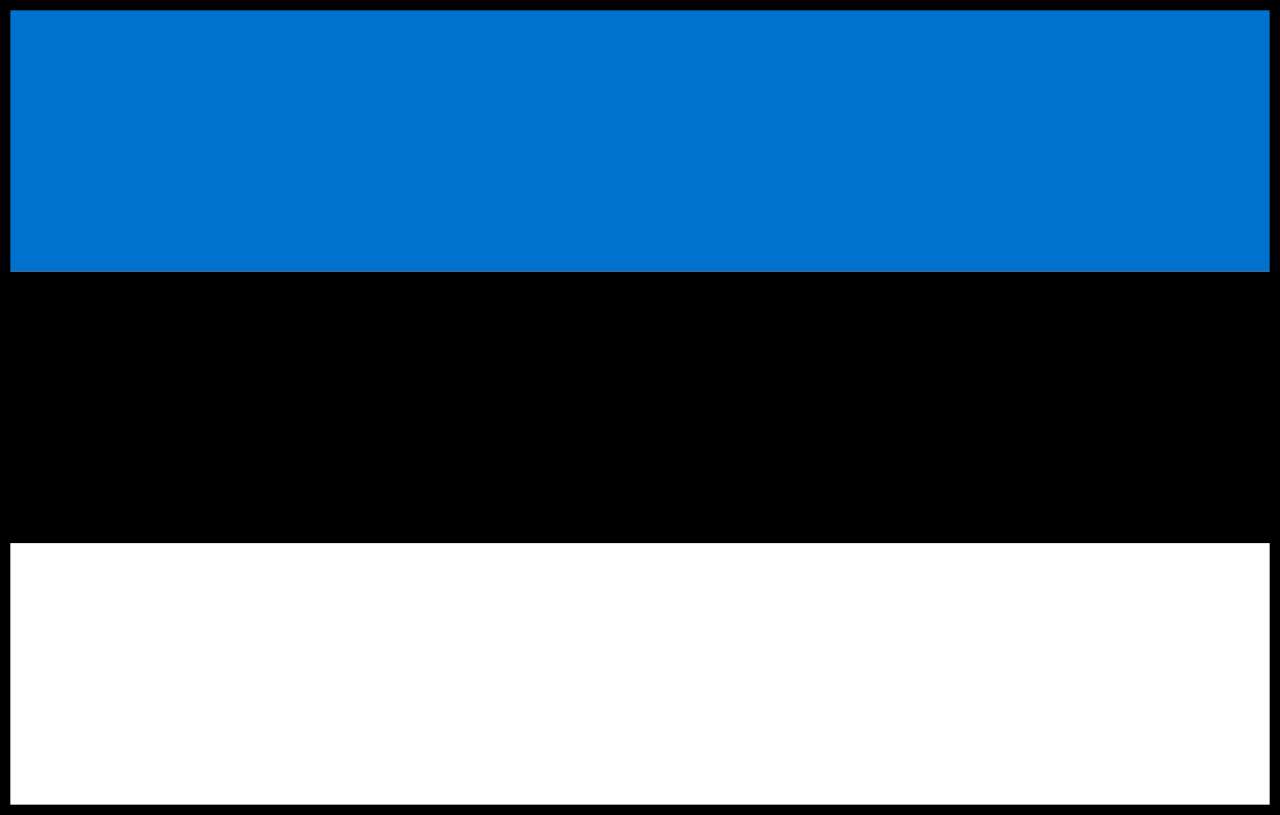 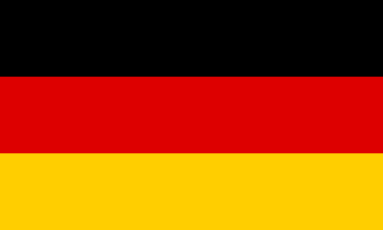 The mobility of employable citizens within Europe remains stable in 2022
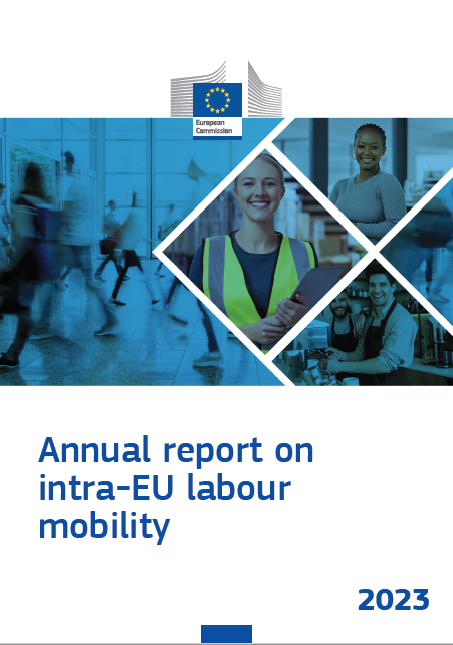 In 2022, there were 9.9 million mobile citizens of working age (compared to 10.2 million in 2021)

83% of mobile EU citizens are active in the European labor market (in comparison to 70% from third   countries)

The employment rate of EU citizens stands at 77%, which is higher than the employment rate of most citizens

The main countries of origin for mobile labour force continue to be Romania, Poland, and Italy

In 2022, there were more returnees than in previous years, with the majority returning to Romania. 

32% of EU citizens are highly qualified, with a rising trend
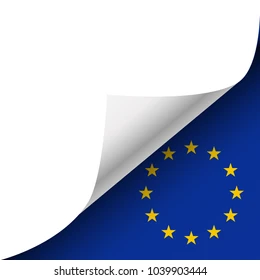 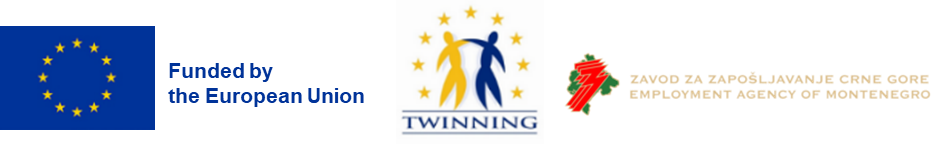 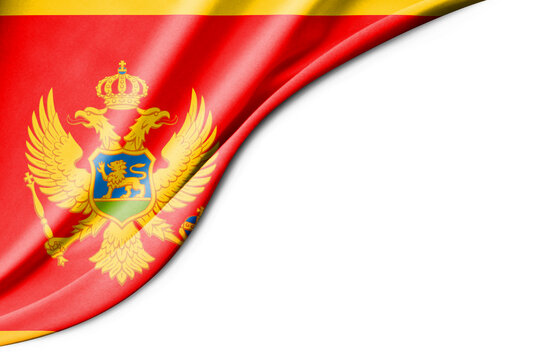 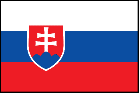 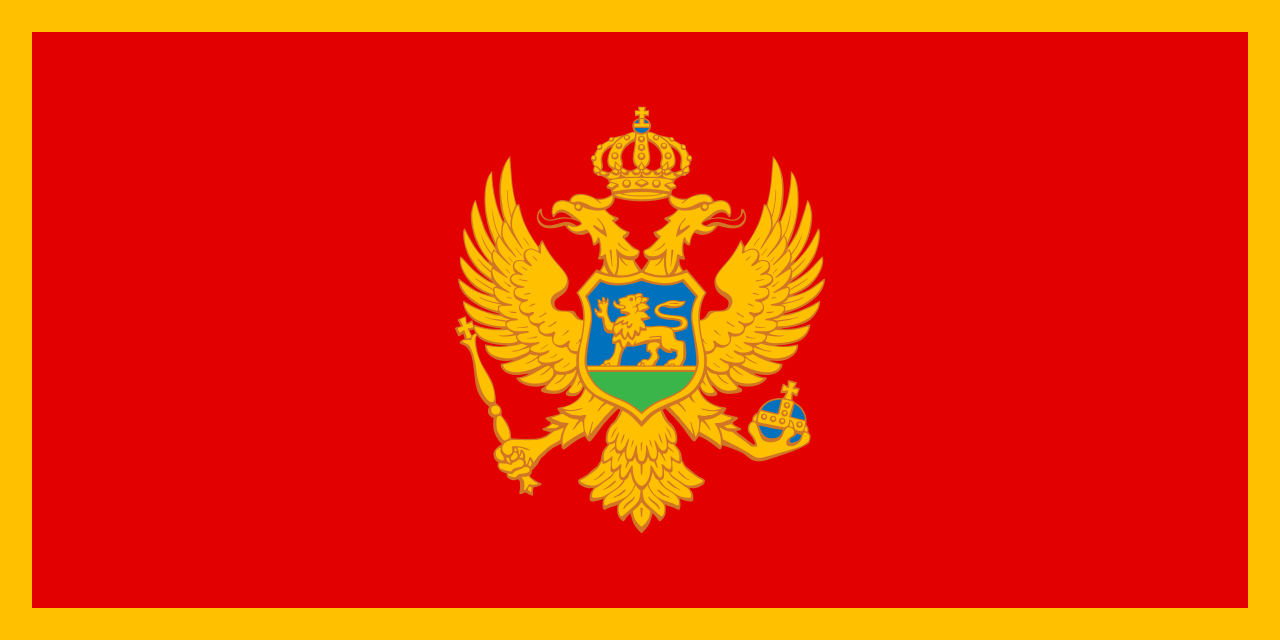 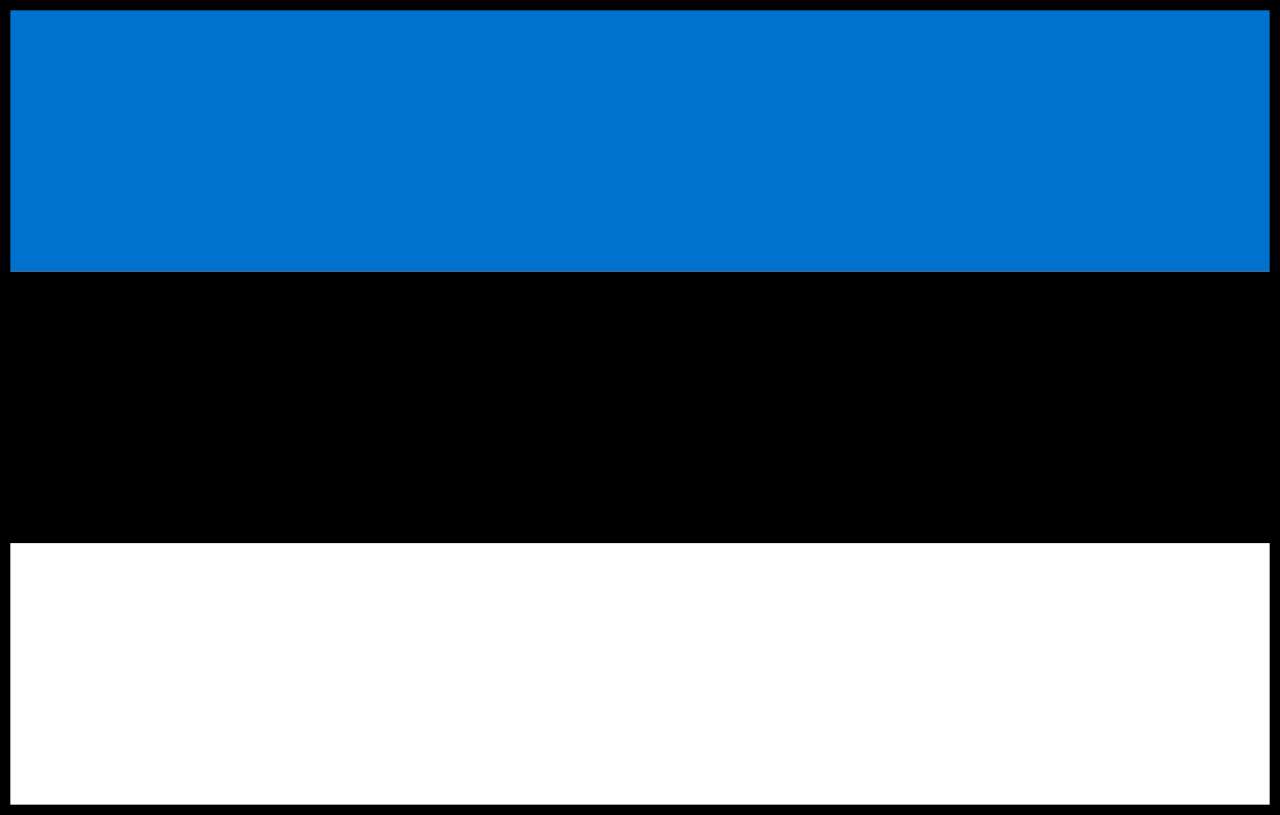 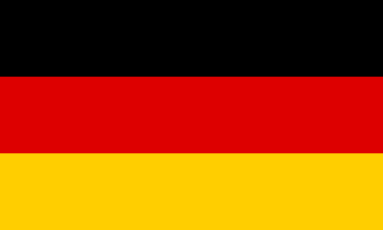 Thank You 
For Your Attention!
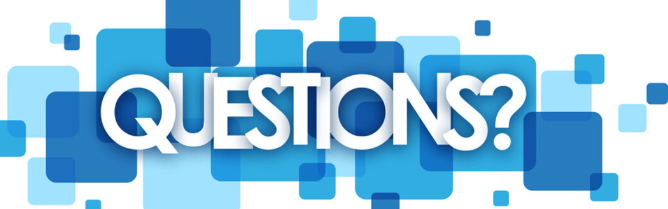 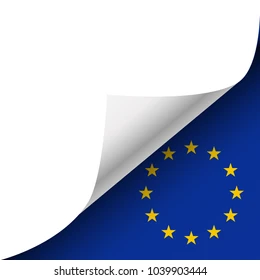 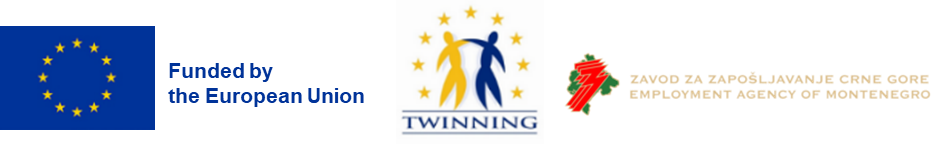